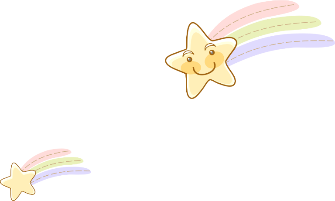 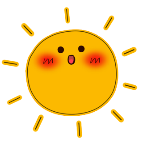 母乳喂养活动周
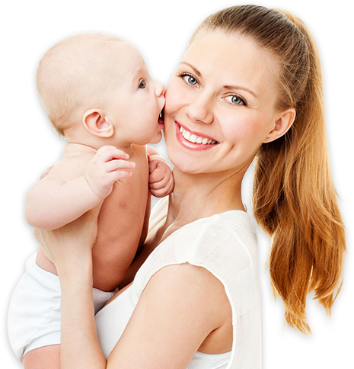 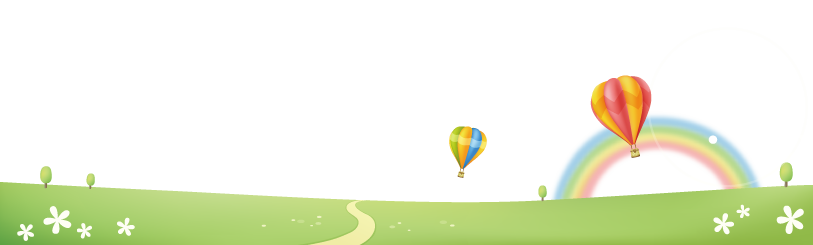 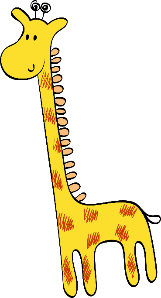 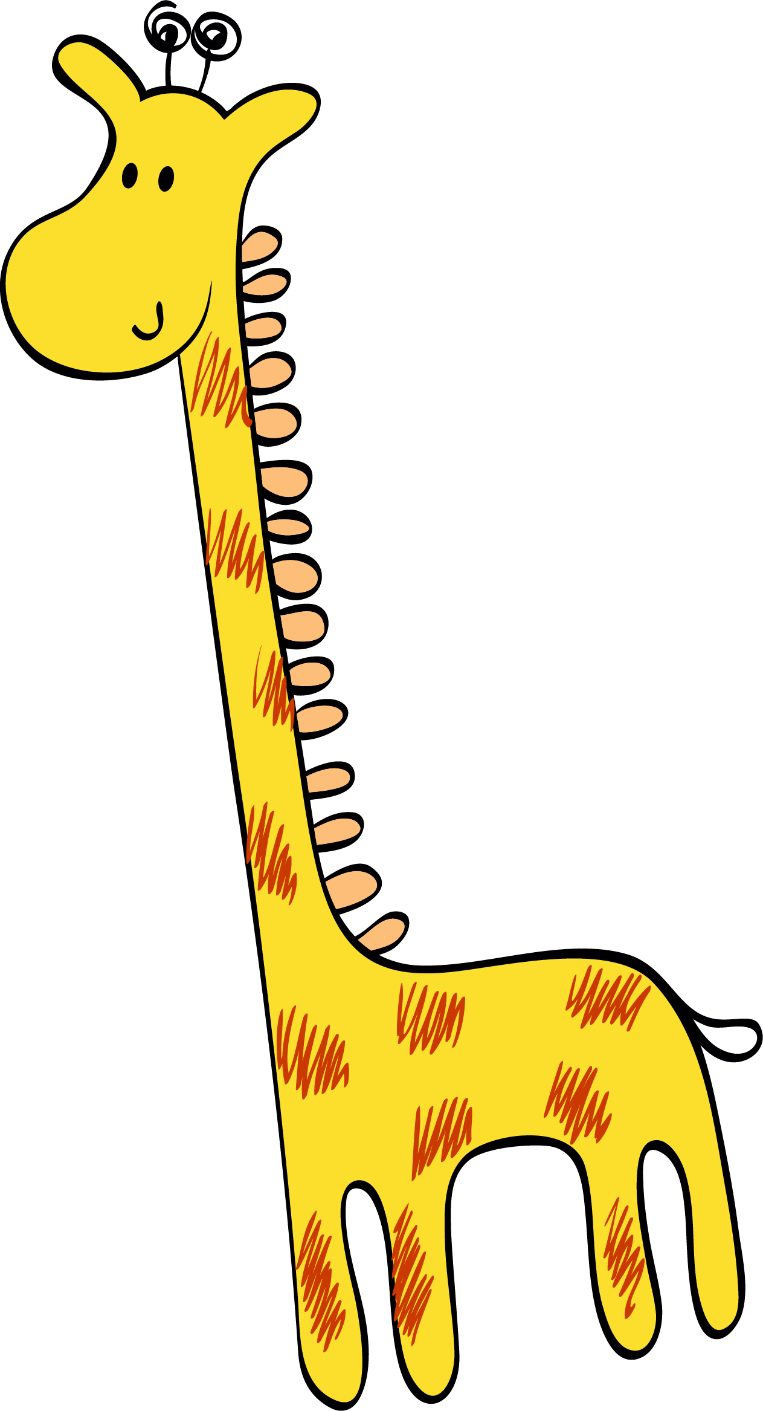 孕前母乳准备
Part 01
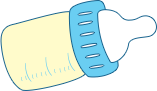 目 录
Part 02
母乳关键期
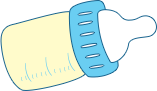 Part 03
母乳喂养技巧及相关知识
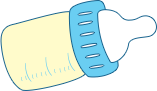 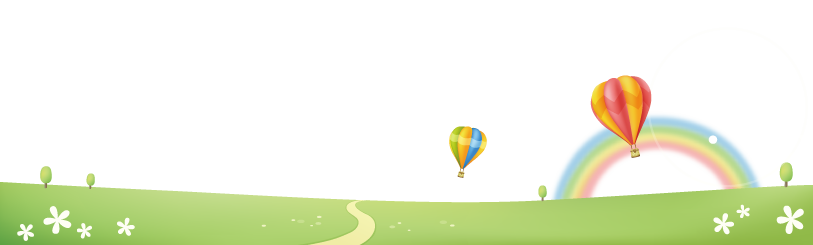 Part 04
母乳喂养的好处
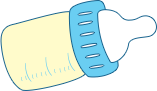 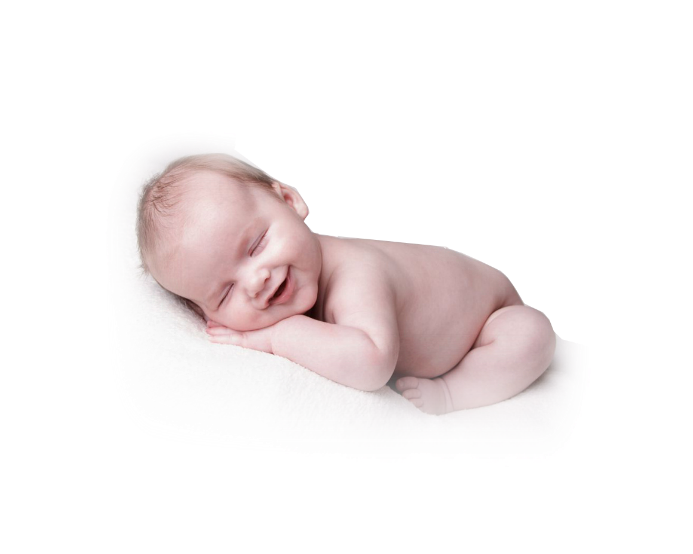 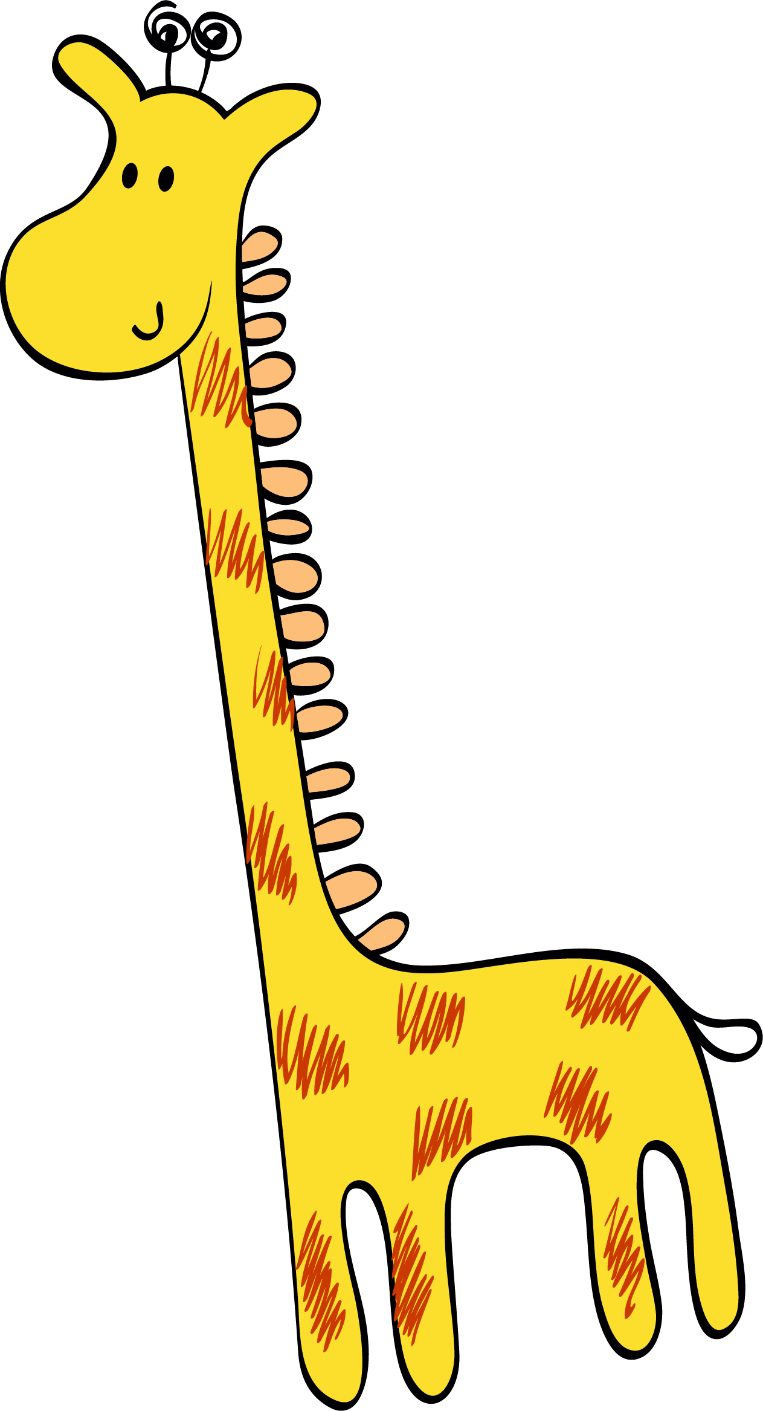 Part 01
孕前母乳准备
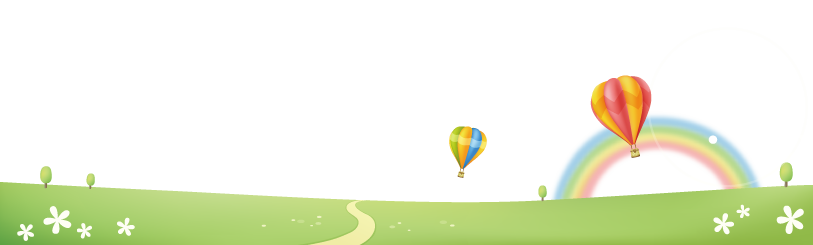 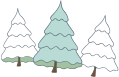 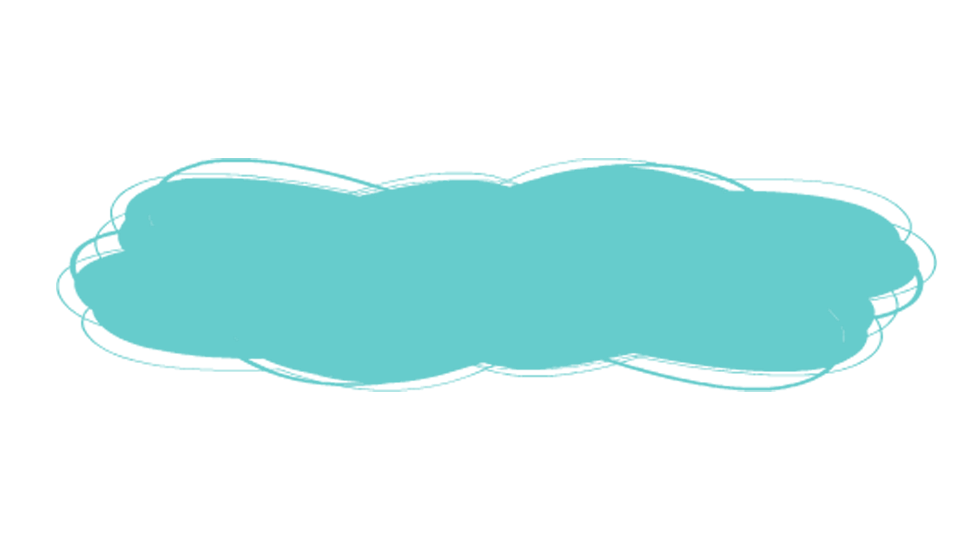 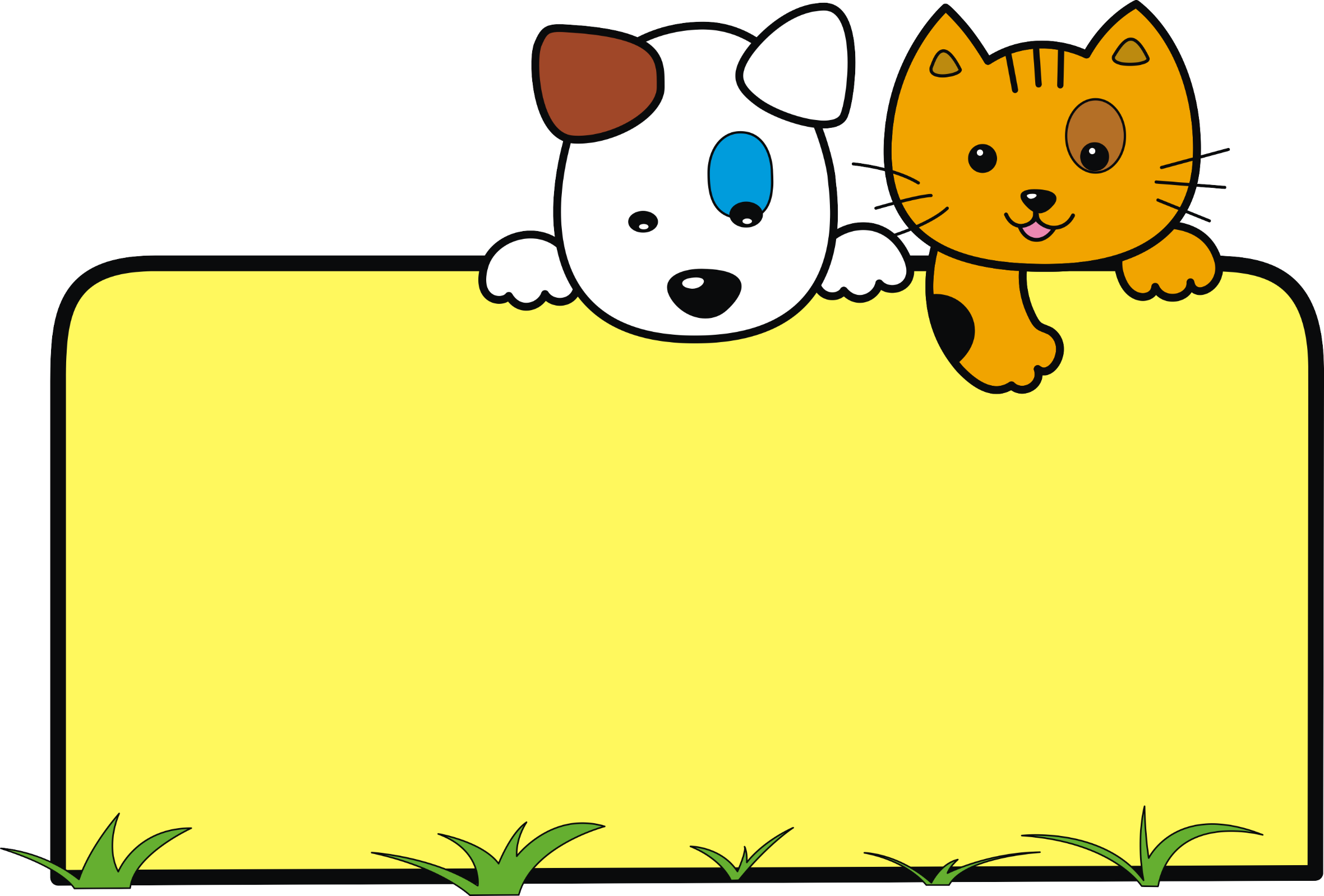 孕前母乳准备
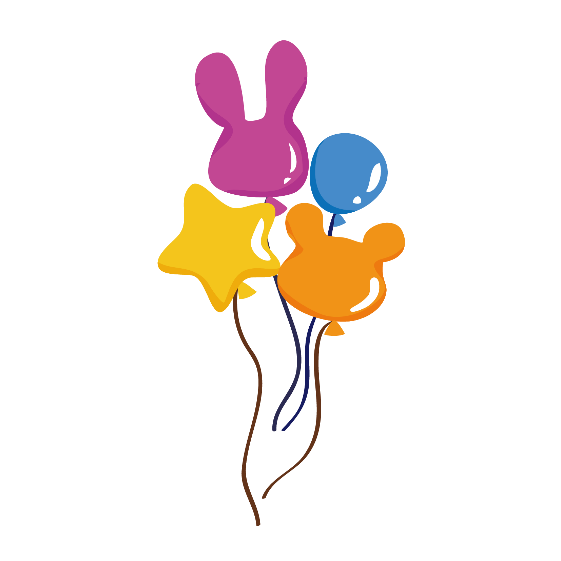 一、   孕期进行母乳喂养的宣传教育
让孕妇及其家属了解母乳喂养的好处及喂养方法等知识。使孕妇及其家属为用母乳喂养小儿做好心理及各种物质准备。
二、孕期做好母乳喂养的乳房准备及营养准备。
1、指导孕妇做好乳房准备
可于37周后用温开水毛巾擦洗乳头乳晕每天一次，擦洗几十下，不必用肥皂以使上皮健康。将两拇指平行的放在乳头两侧轻轻地向上下牵拉，重复若干次，每次牵拉数分钟，此为乳头伸展练习。为了避免乳头平陷可做些牵拉练习，用拇指及中食指持乳头向外轻轻牵拉，每天1～2次，每次数十下，有早产危险者禁做。
2、乳房按摩
促进乳房血液循环、有利腺体分泌及流通，产前后均可实行乳房按摩。乳房按摩时，一手把住乳房，另一手平放乳房上轻轻做旋转或按摩，两手可交替以保证按摩均匀，每天1～2次，每次数分钟。
3、乳罩选择
乳房准备阶段应戴棉布乳罩，不要过紧及束胸。乳罩可以保护乳房清洁，免受衣服摩擦，乳罩应勤洗保持清洁，尤其夏季要同时保证皮肤及衣服的清洁、干燥。
女性有了宝宝是最完美的女性，哺乳期间，应该拥有良好的心态和健康的身心，有助于宝宝的健康成长。
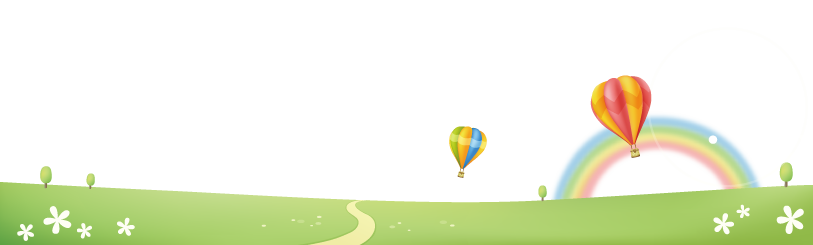 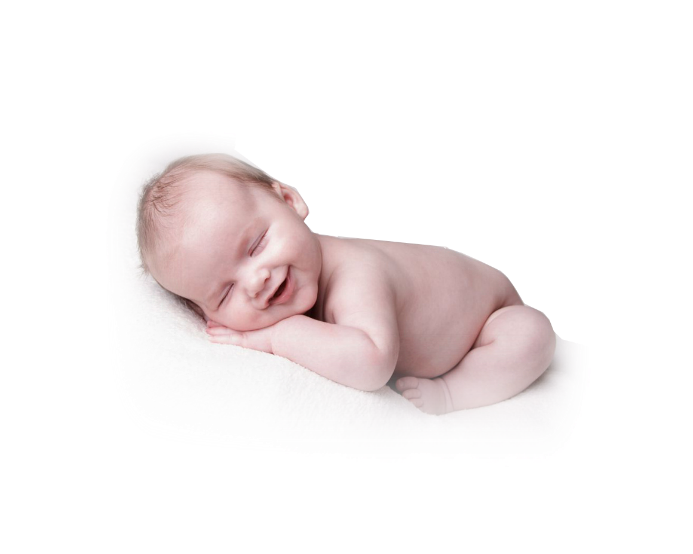 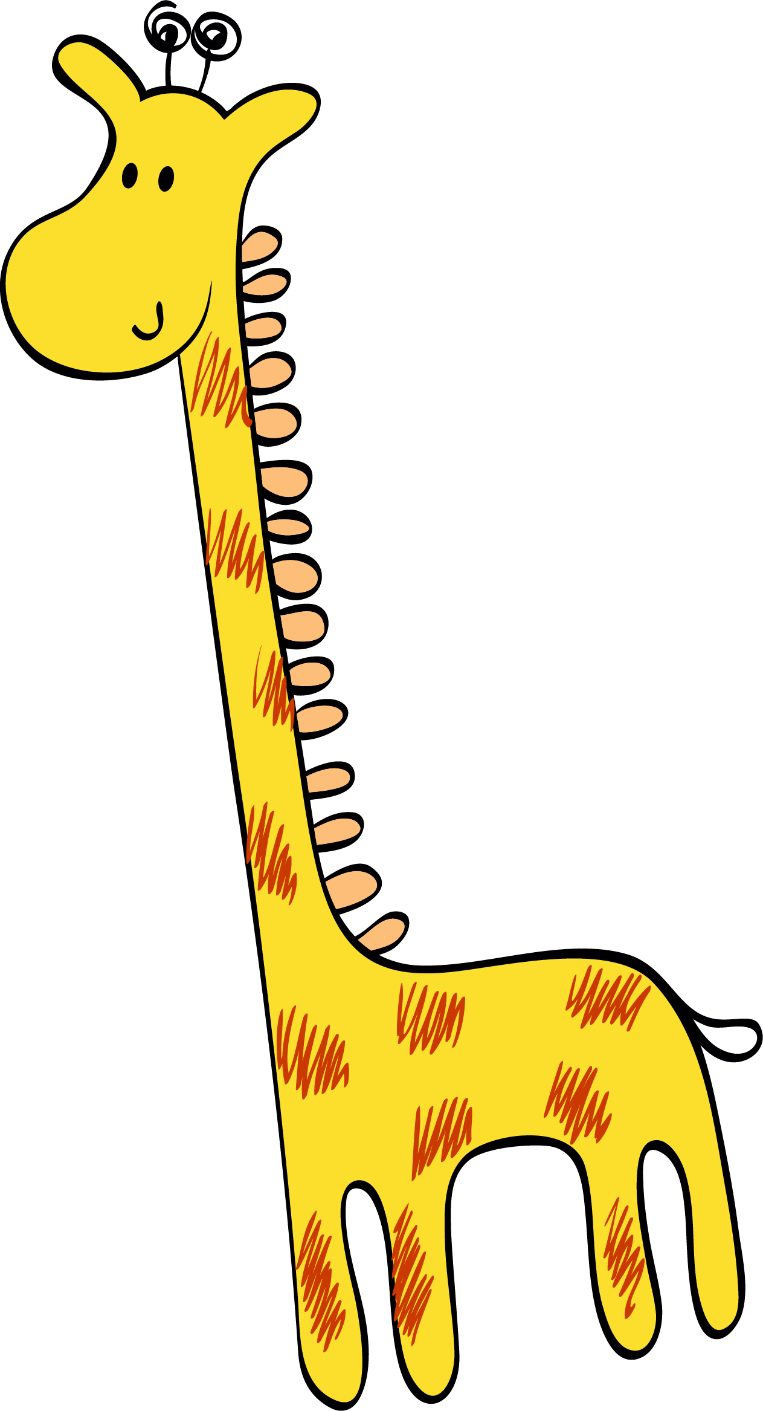 Part 02
母乳关键期
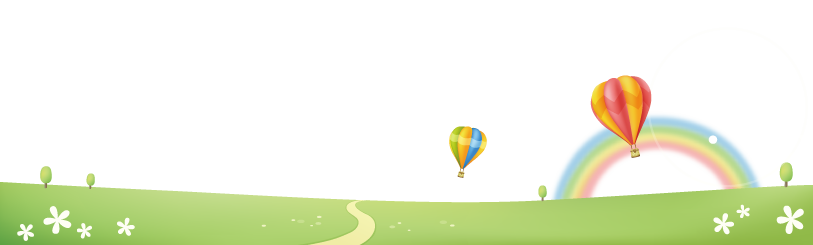 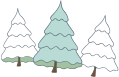 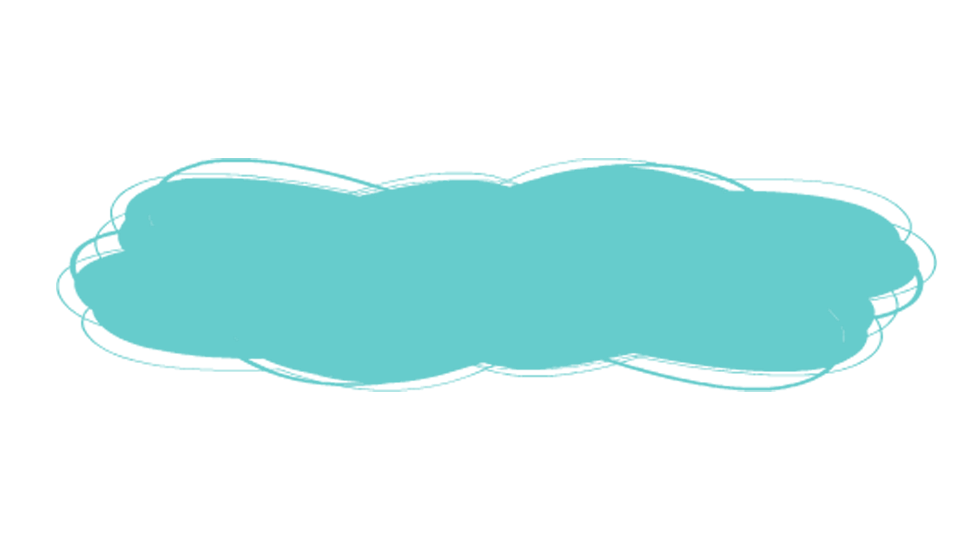 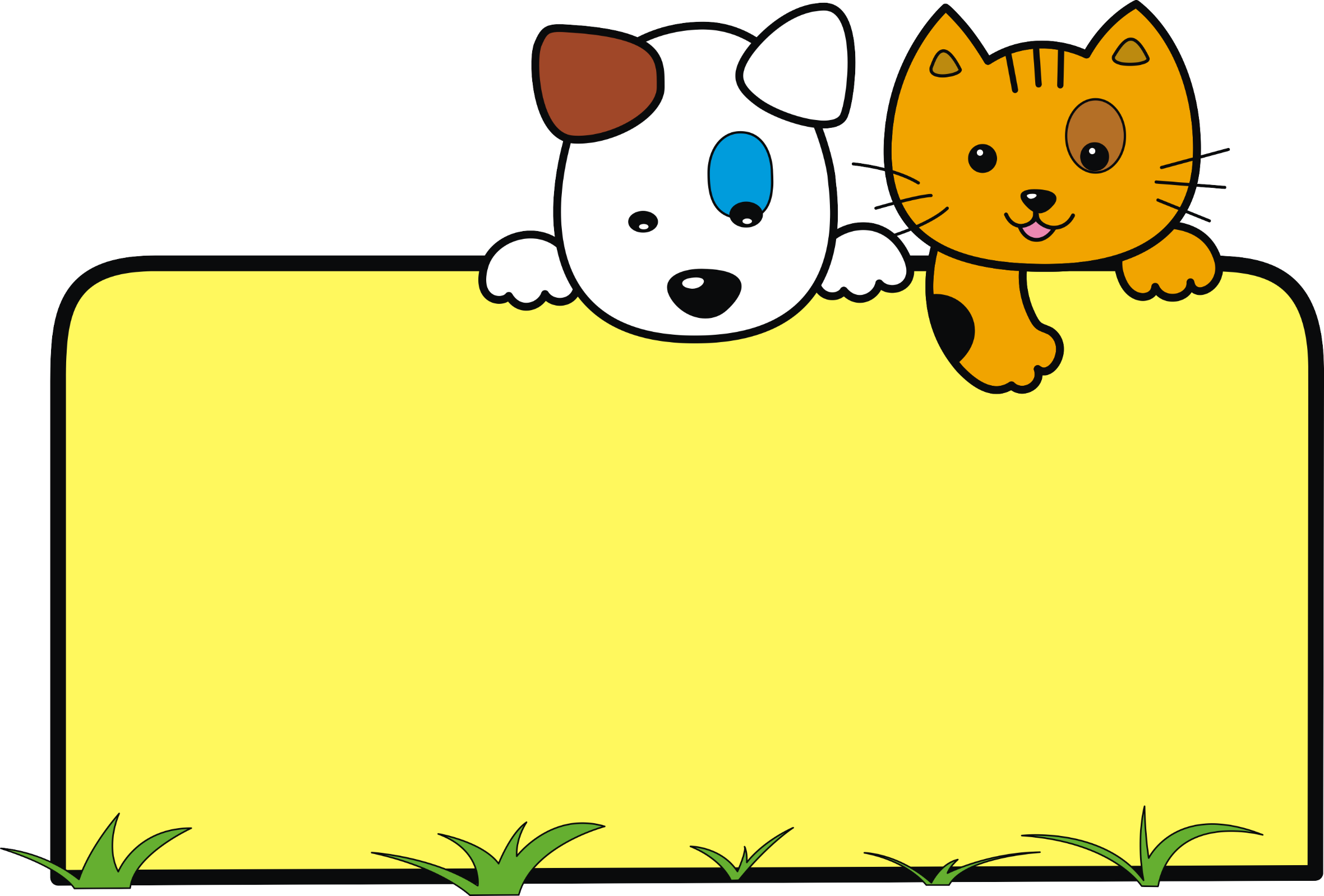 母乳喂养关键期
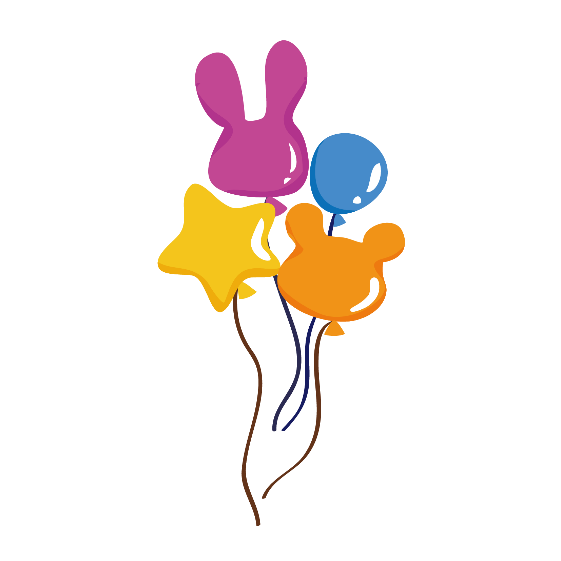 一、新生儿出生后60分钟内开始母乳喂养： 新生儿出生后（60分钟内）应尽早吸吮母亲乳房。频繁的吸吮可以促进母亲乳汁早分泌，使新生儿尽早吃到初乳，同时吸吮的过程可以帮助新生儿胃肠道正常菌群的建立。
 二、出生至6个月纯母乳喂养： 母乳是0—6个月婴儿的最佳食品和饮料，在此期间婴儿可以从母乳中获取所需的全部水分，因此，在6个月前即使天热也不需要补充其它水分。如果给婴儿喂哺其它饮料或水，就会减少母乳的摄入。
 三、6个月后添加适当的辅助食品： 婴儿6个月后，应及时添加糊状食品，首先是强化铁的谷类食物，由一种到多种，由细到粗、少糖无盐，同时继续母乳喂养至24个月或以上。
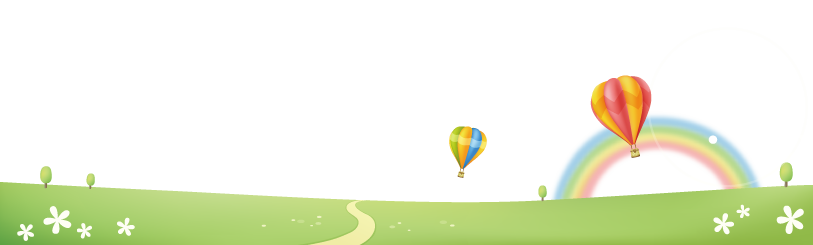 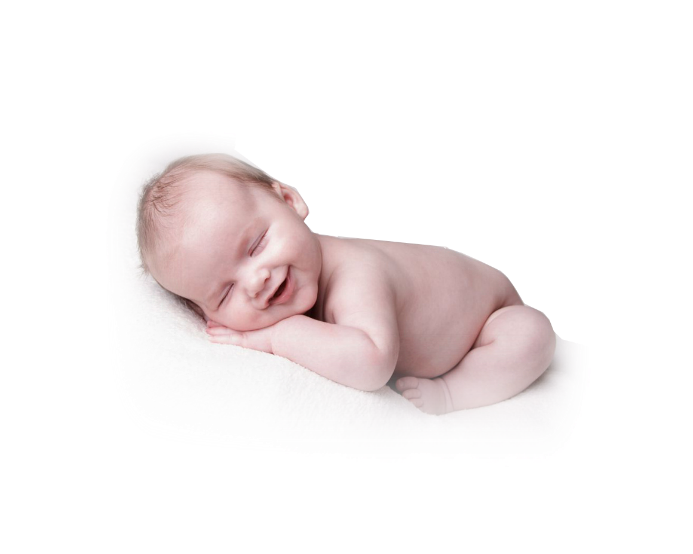 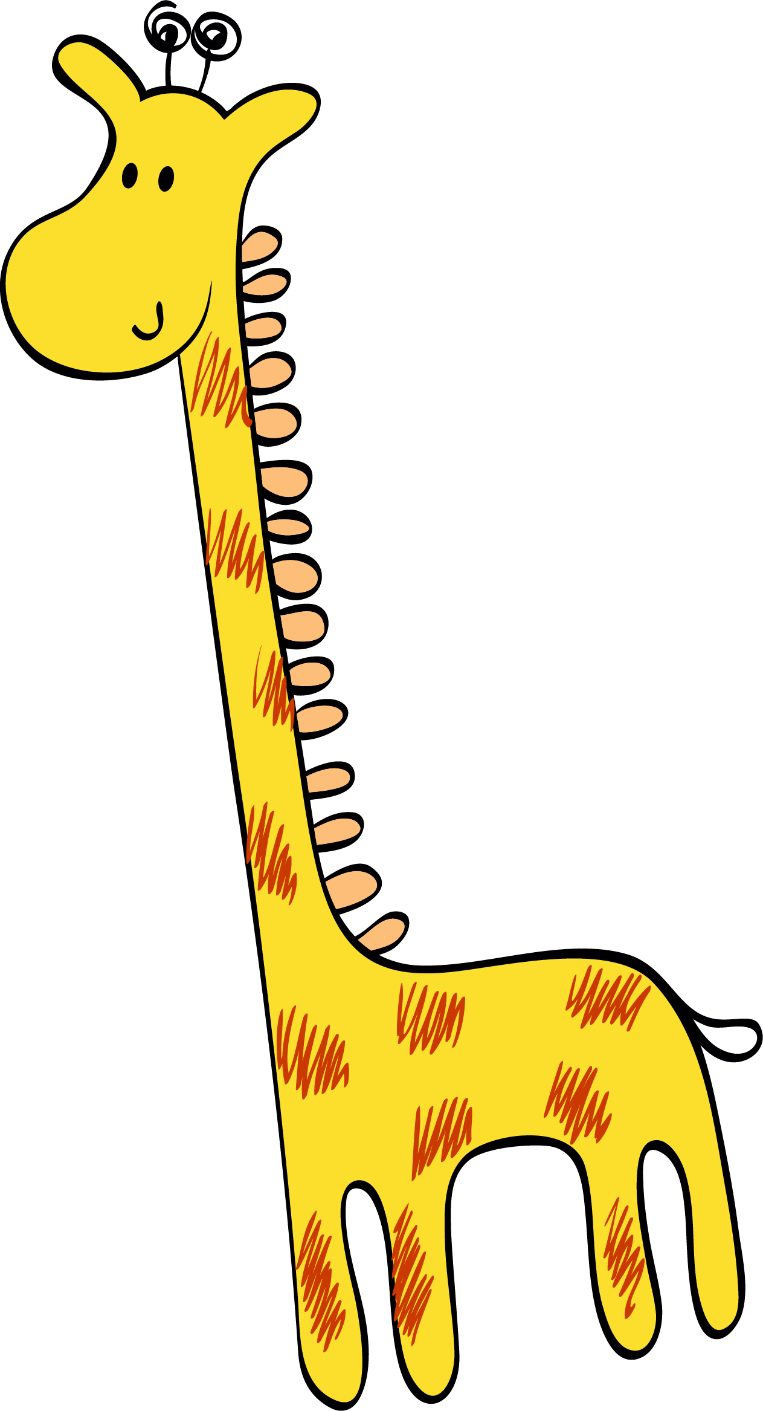 Part 03
母乳喂养技巧及相关知识
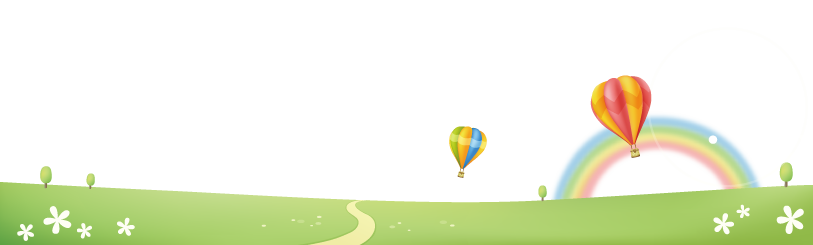 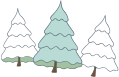 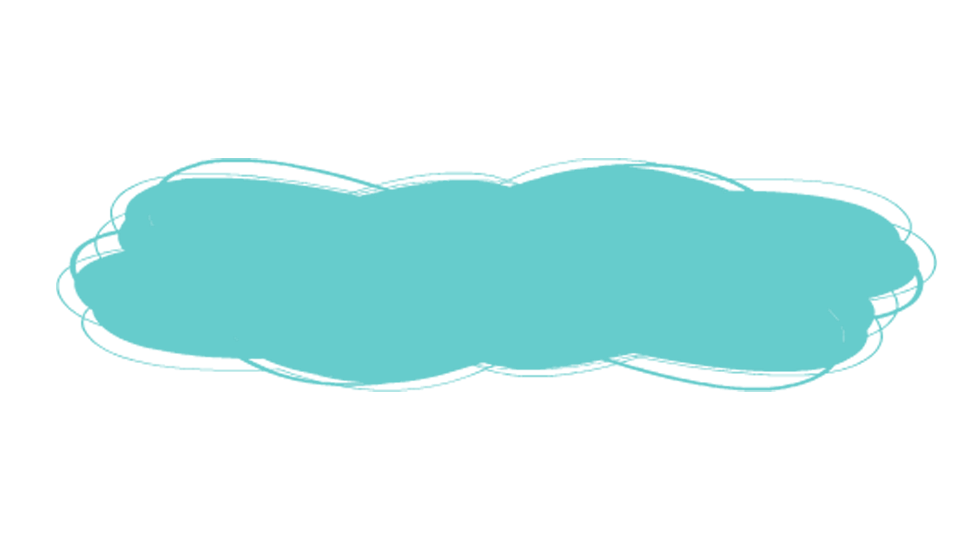 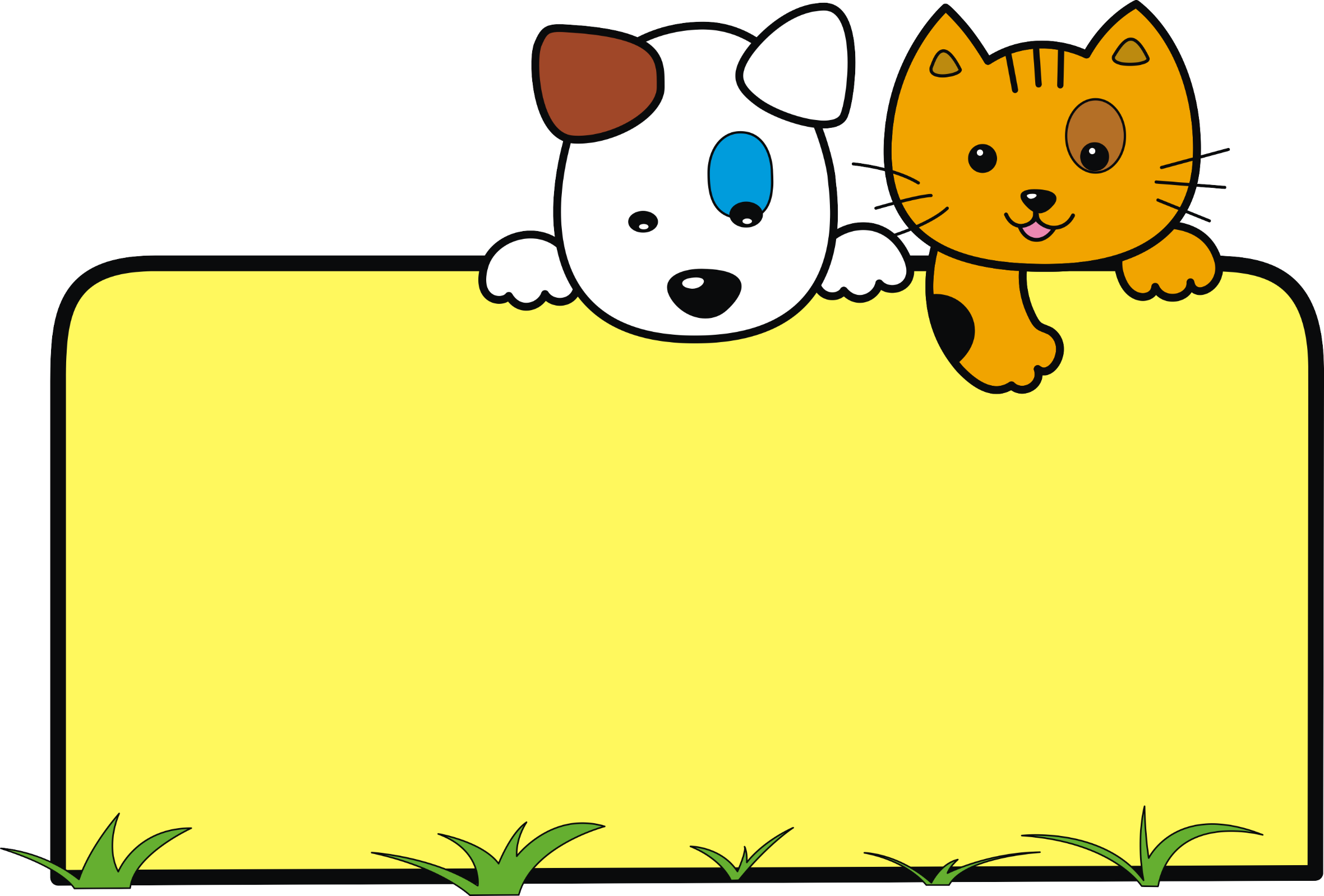 母乳喂养技巧及相关知识
成功母乳喂养要点
母乳喂养是个自然的过程，但是同时又必须经过学习和练习。学习哺乳姿势，要辨认宝宝发出的信号，看看宝宝正确含住乳头的姿势应该是怎样的。
1.了解饥饿信号；
2.巧用枕头做支撑；
3.一手托住乳房；
4.让宝宝含住大部分乳晕；
5.让宝宝的嘴唇呈金鱼亲鱼缸的样子；
6.用最舒适的姿势；
7.怎样提醒宝宝继续吃；
8.指浅入宝宝嘴角，解开小嘴儿的吸力；
9.了解吃饱的信号；
10.护理乳头。
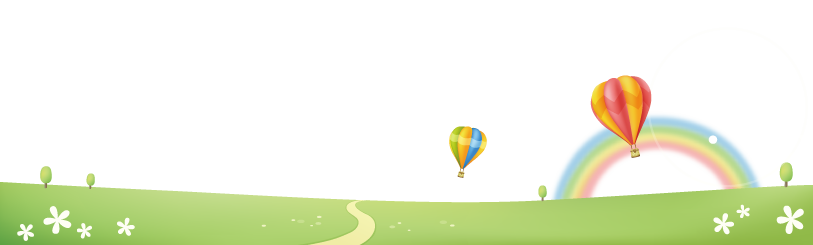 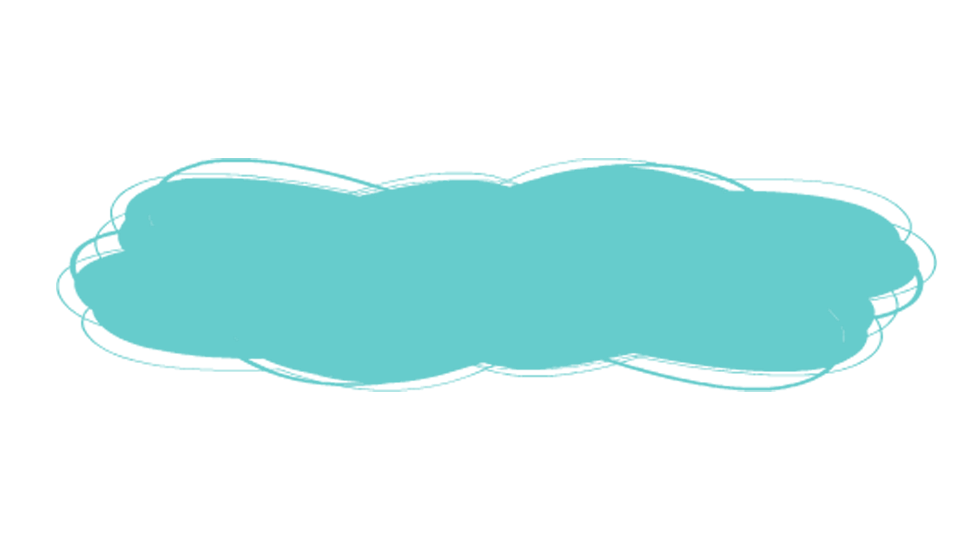 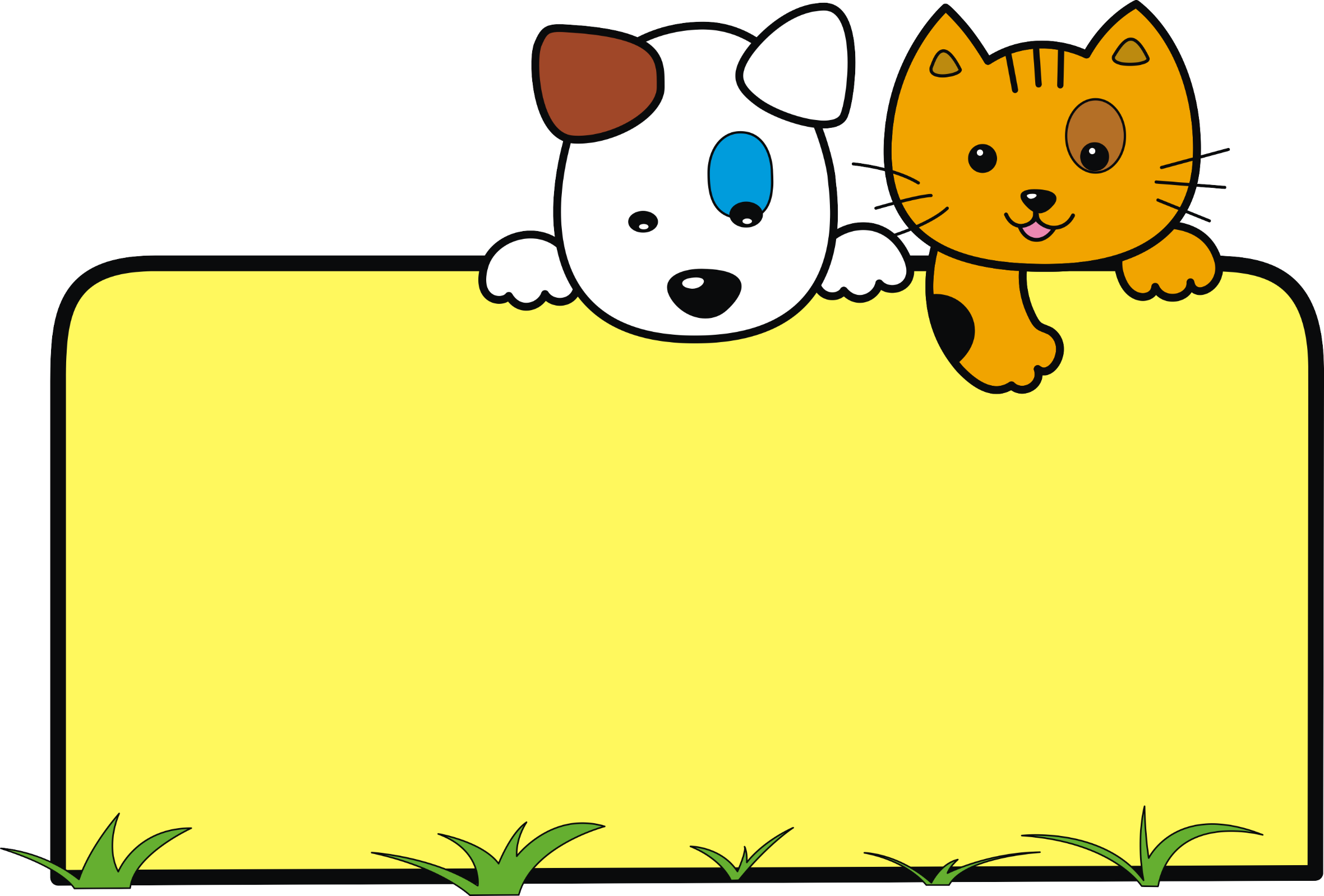 母乳喂养技巧及相关知识
哺乳期的乳房保健
1.每次喂哺前需常规清洁双手；
 
2.不必常规清洁乳头；
  
3.切忌用肥皂、酒精之类物品，以免引起局部皮肤干燥、皲裂；如需要可用温毛巾清洁乳头和乳晕；
  
4.哺乳前柔和地按摩乳房，有利于刺激排乳反射；
  
5.每次哺乳，应左右乳房交替着喂：先喂空一侧，再喂另一侧；如一侧未喂完，待下次喂哺时先喂。
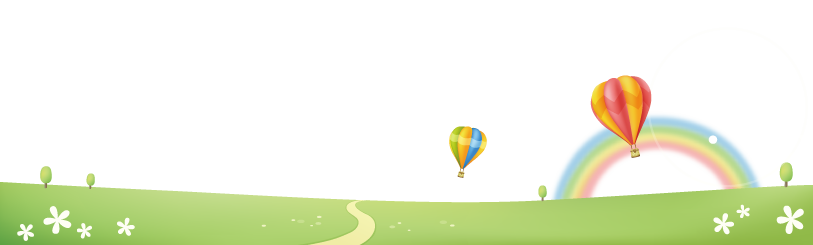 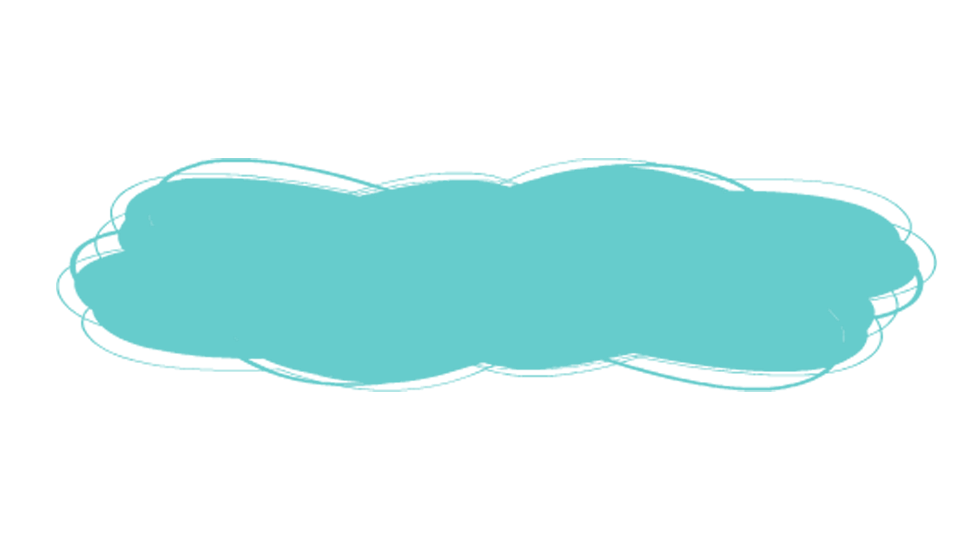 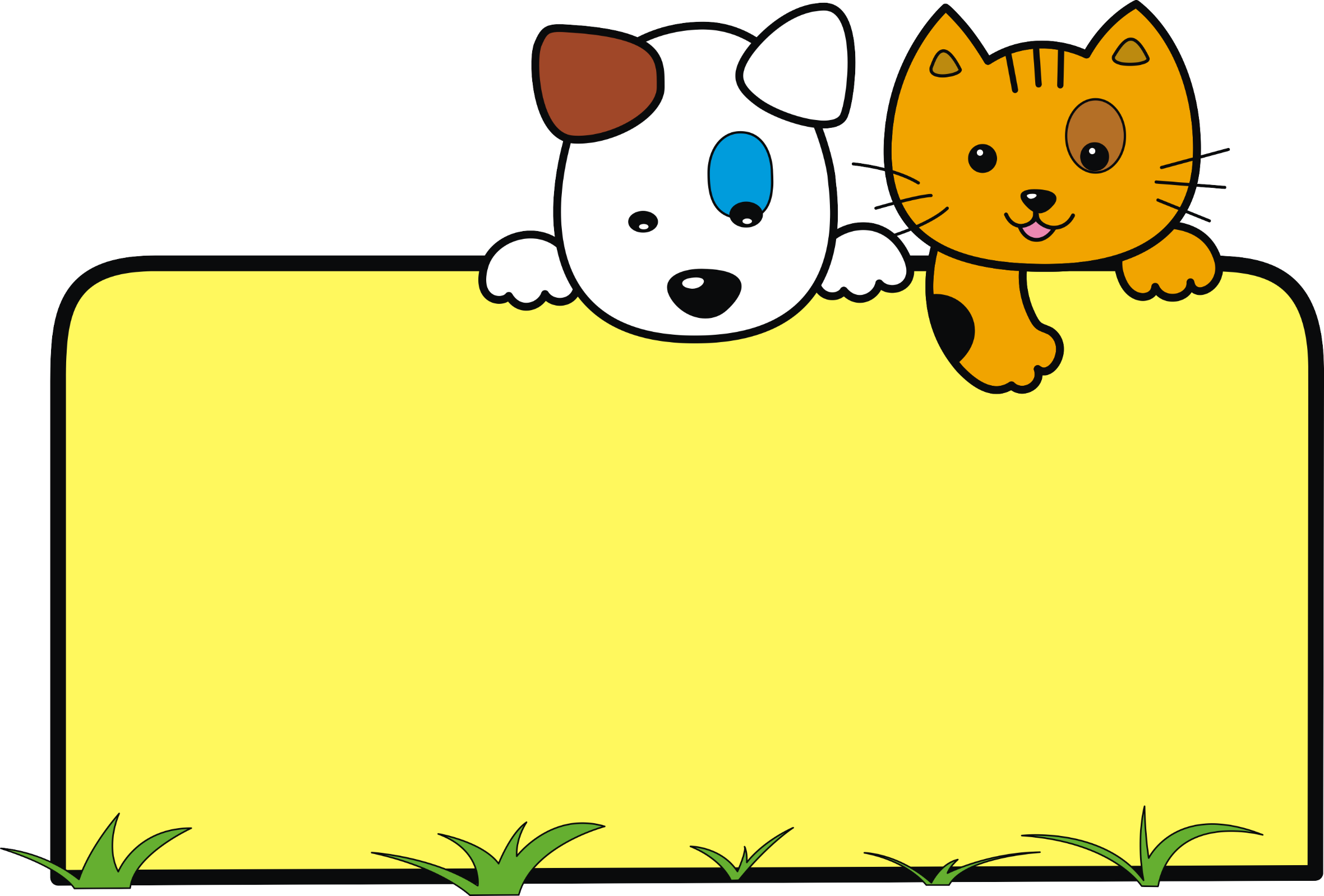 母乳喂养技巧及相关知识
1.坐位喂乳：椅子高度合适，椅背不宜后倾，否则使婴儿含吮不易定位。用枕支托婴儿，足下添加小板凳以帮助母亲机体舒适、松弛，有益于排乳反射不被抑制。
 
2.卧位喂乳：侧卧或仰卧位。
  
3.环抱式喂哺：尤其适用于剖宫产儿，因此式可避免伤口受压疼痛，也可使双胎婴儿同时授乳。
常用的几种喂奶体位
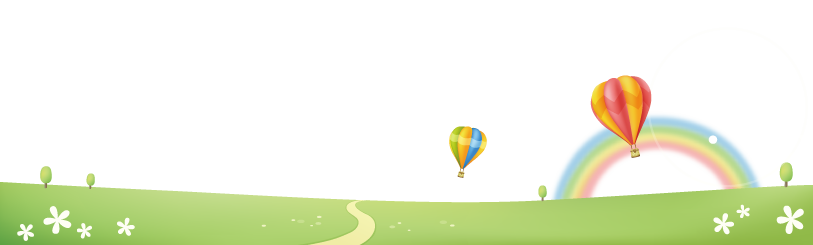 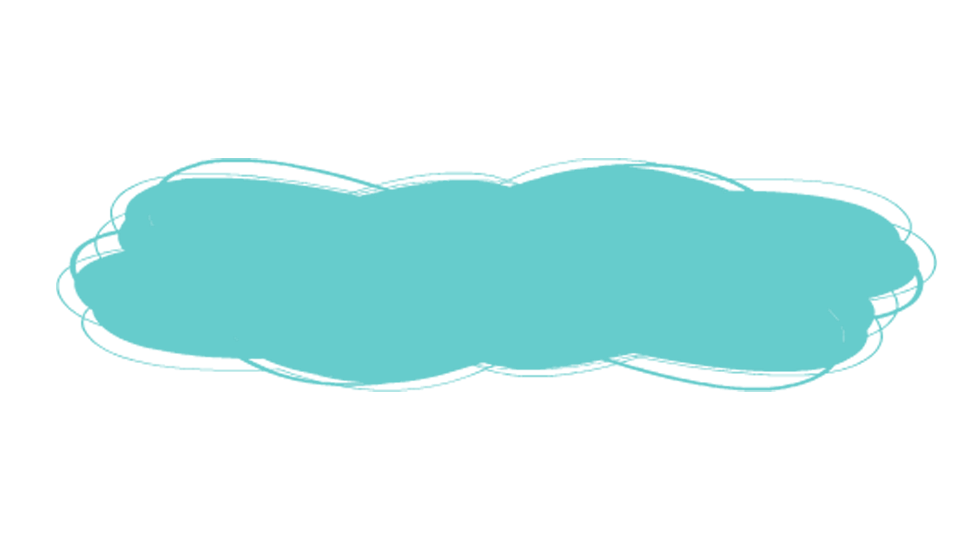 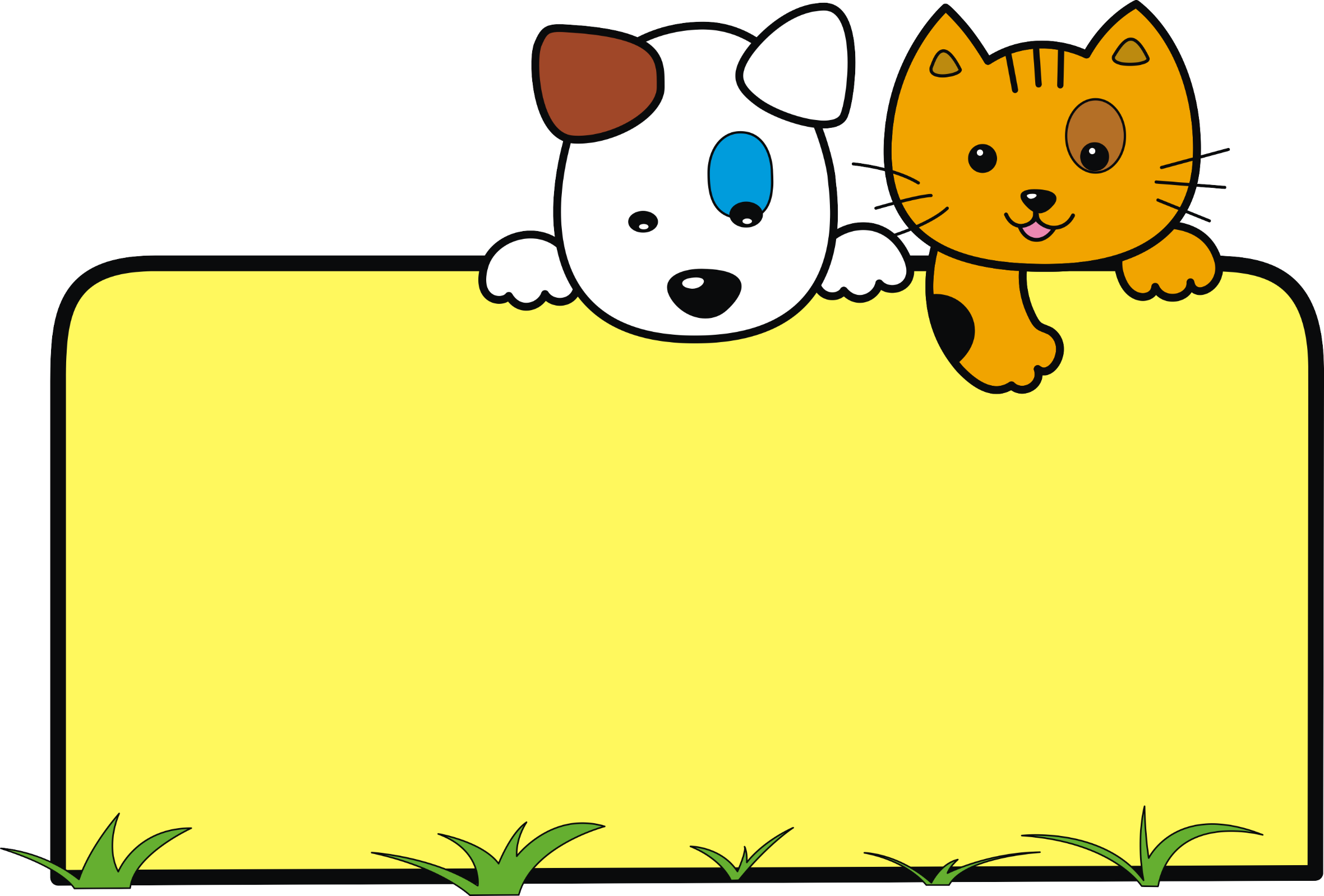 母乳喂养技巧及相关知识
1.将拇指和其余四指分开,呈C”字形托乳；

2.食指至小指四指并拢，并紧贴在乳房下的胸壁上，用食指托住乳房的底部；
  
3.用大拇指轻压乳房的上部，以免堵住婴儿鼻孔而影响呼吸；
 
4.托乳房的手不要离乳头太近，以免影响婴儿的含接。
 
常见问题：“剪刀”、“雪茄”式、用一手指抵住婴儿鼻子处、手指靠乳晕太近、医务人员将孩子推向乳房。
母亲正确托乳房的姿势
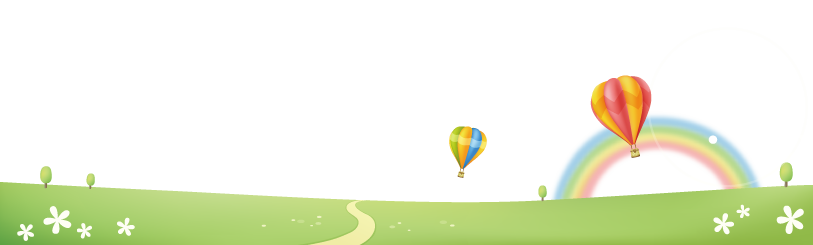 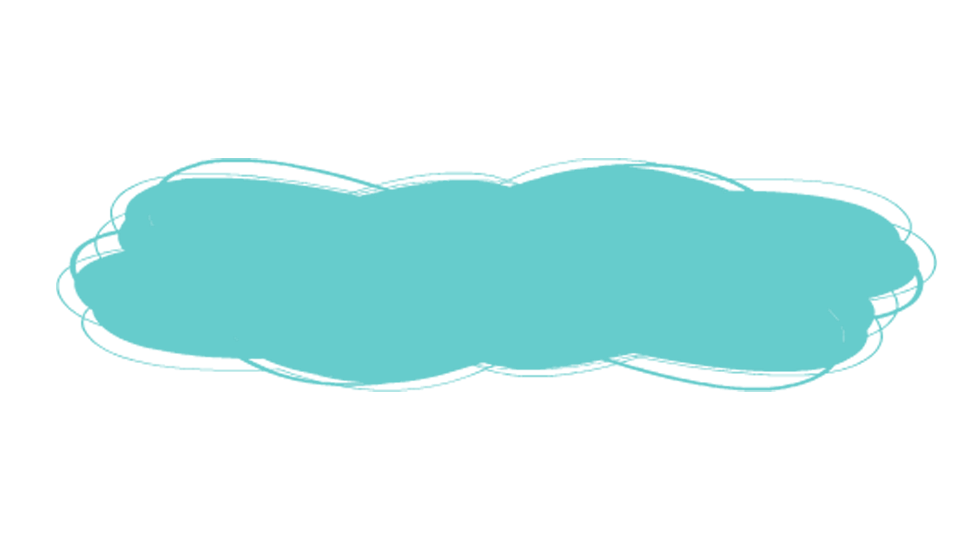 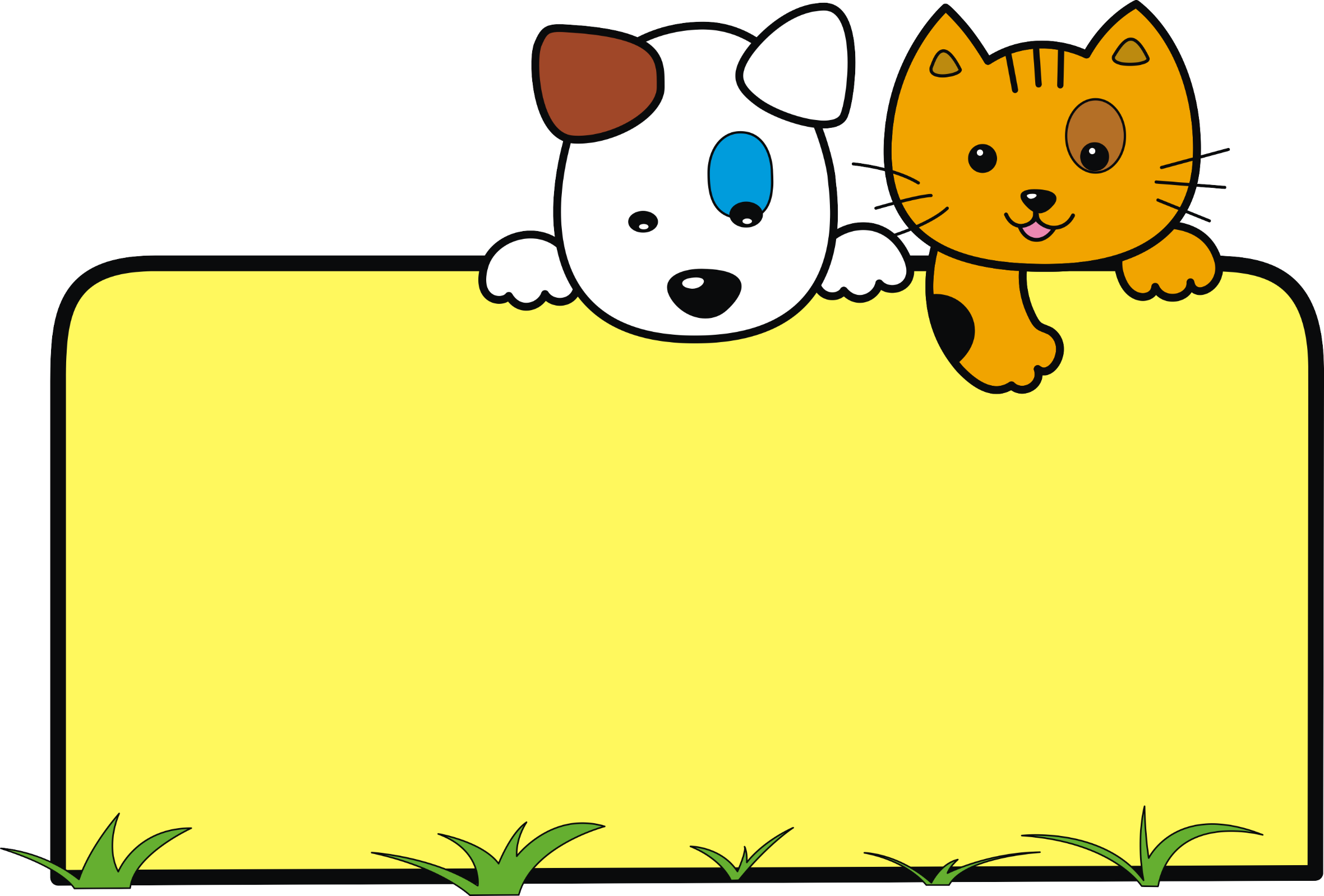 母乳喂养技巧及相关知识
1.婴儿头与身体成一直线；
 
2.婴儿的身体面对并贴近母体身体；
  
3.母亲抱紧婴儿，使婴儿的头和颈得到支撑；（刚出生的婴儿则应托着他的臀部）
  
4.婴儿的脸朝向乳房。

5.母亲用乳头触碰刺激婴儿的嘴唇；
 
6.待婴儿产生觅食反射张大嘴时；
 
7.顺势将乳头和大部分乳晕送入婴儿口腔。
母亲正确托乳房的姿势
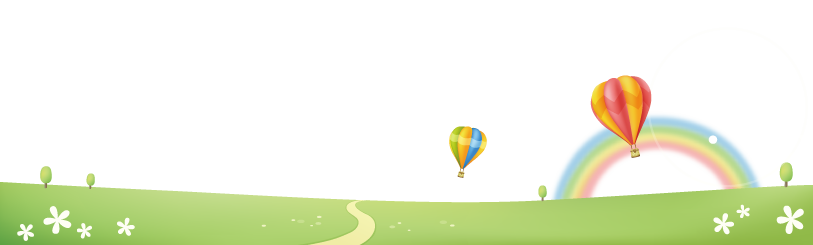 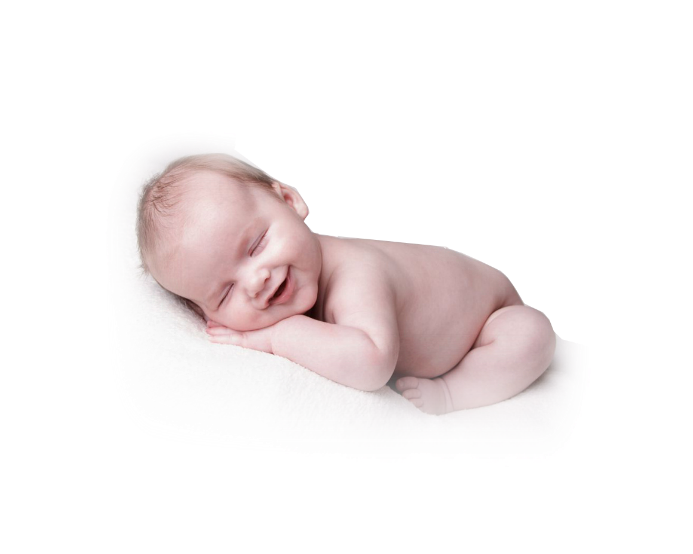 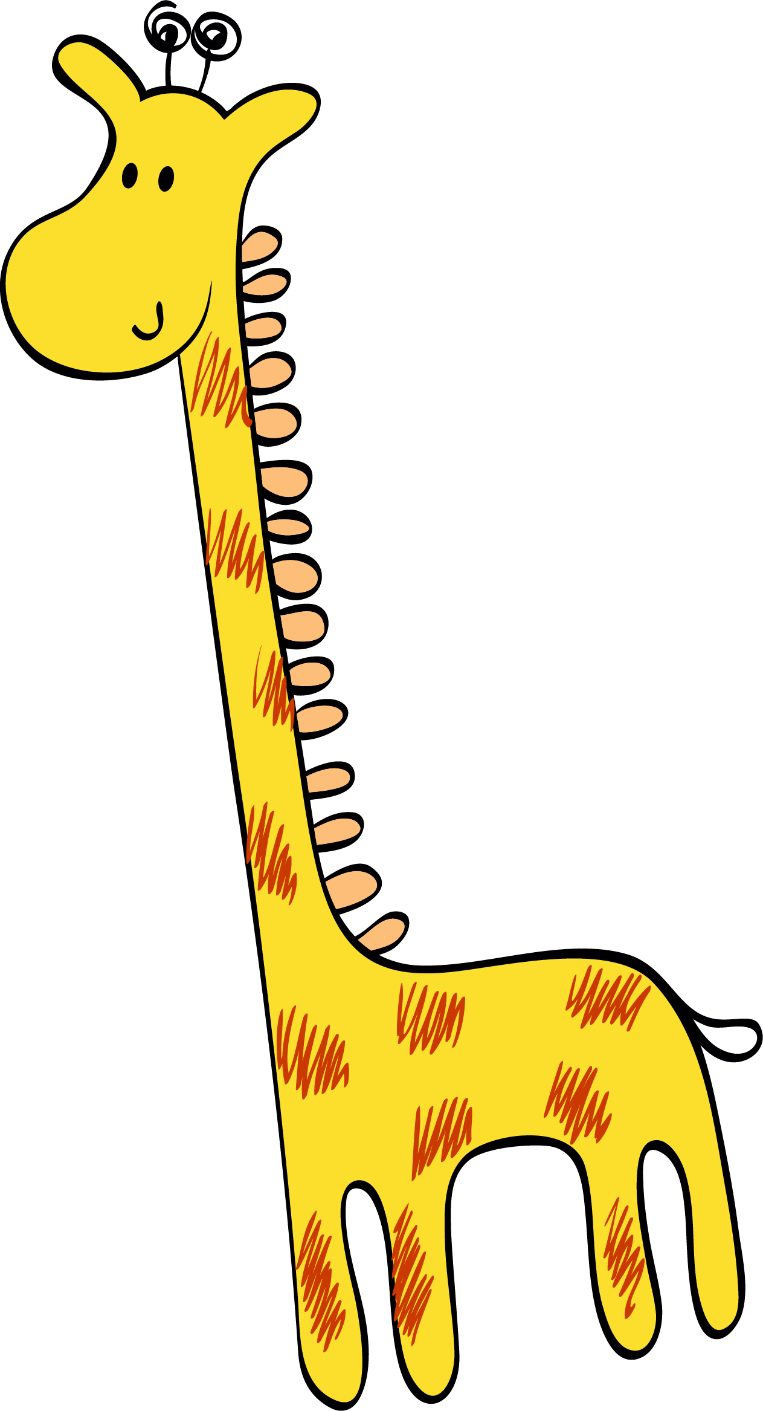 Part 04
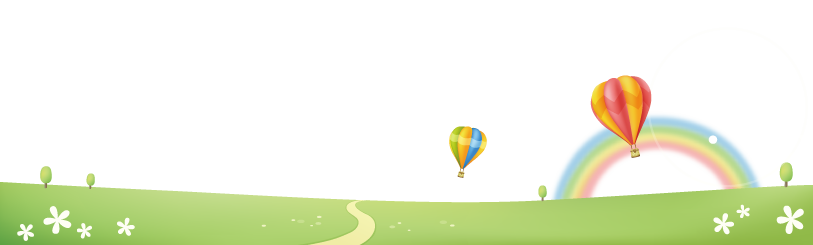 母乳喂养的好处
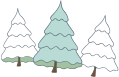 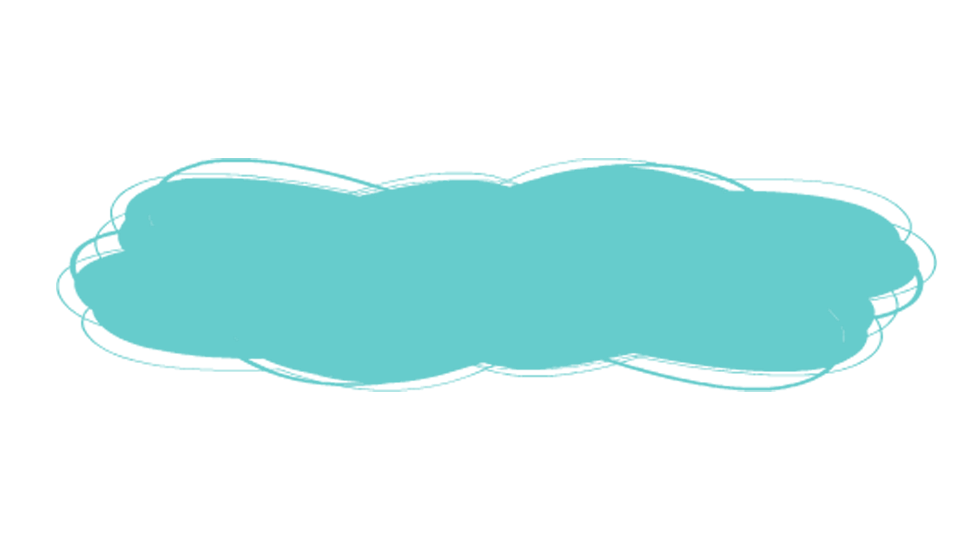 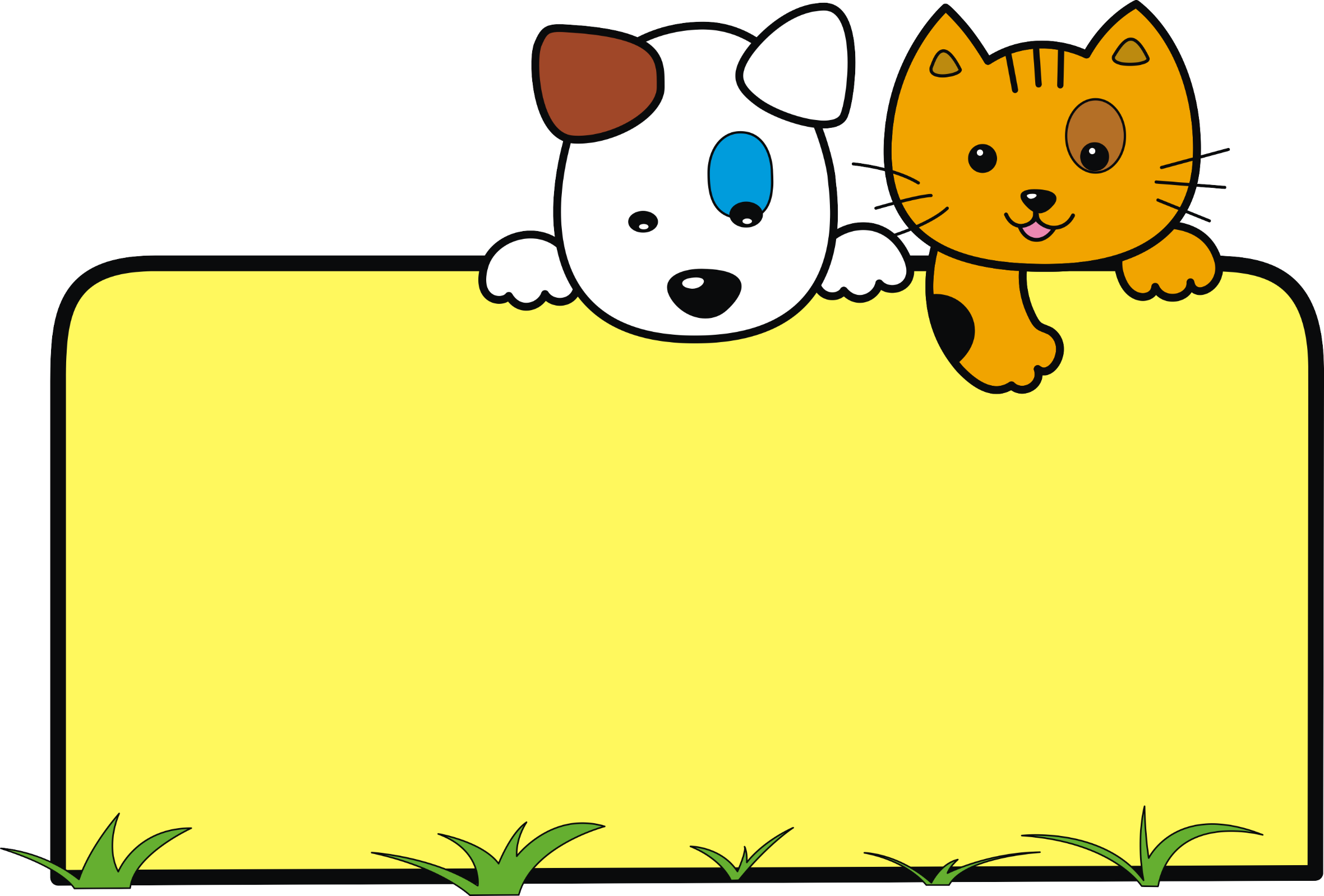 母乳喂养的好处
母乳喂养对婴儿的好处
1、提供足够营养

（1）母乳含有最天然的营养成分。
         母乳喂养比奶粉新鲜，容易消化，任何奶粉的营养都比不上母乳。母乳蛋白质中，乳蛋白和酪蛋白的比例，最适合新生儿和早产儿的需要，保证氨基酸完全代谢，不至于积累过多的苯丙氨酸和酪氨酸。

（2）母乳成分随婴儿月龄增加而变化，以适应婴儿的需求。
         母乳中所含蛋白质组成部分合理，其成分及比例还会随着宝宝的生长和需要呈相应改变，与宝宝的成长同步变化，以适应宝宝不同时期的需要，是其他代乳品所无法取代的。
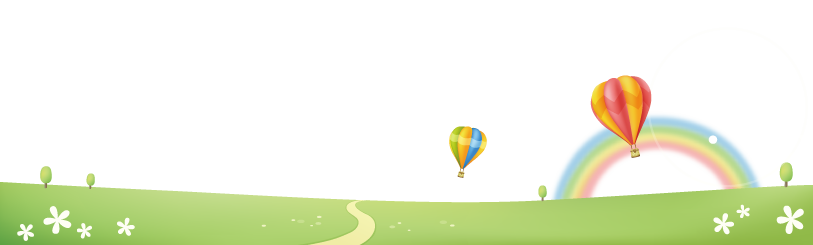 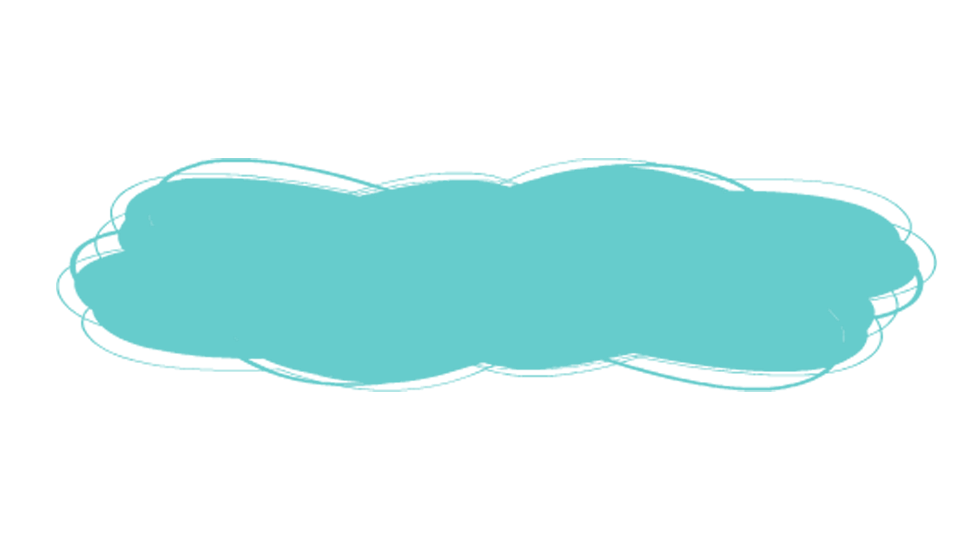 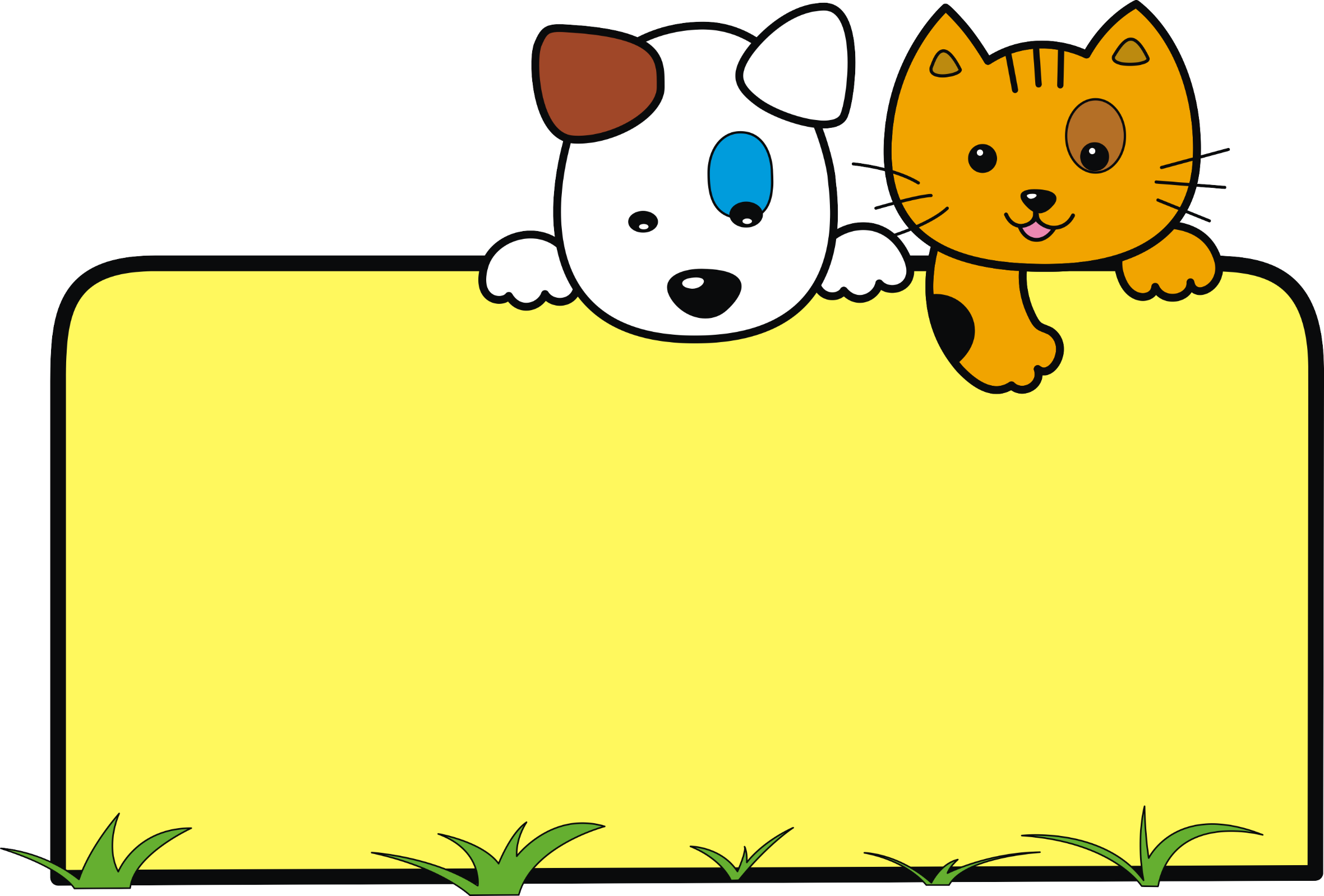 母乳喂养的好处
2、保护婴儿健康
（1）保护婴儿免受感染、腹泻、中耳炎、过敏性疾病侵袭。  母乳喂养在方法上简洁、方便、及时，奶水温度适宜，减少了细菌感染的可能。母乳能增强新生儿抗病能力，初乳和过渡乳中含有丰富的分泌型IgA，能增强新生儿呼吸道抵抗力。  母乳中溶菌素高，巨噬细胞多，可以直接灭菌。乳糖有助于乳酸杆菌、双歧杆菌生长，乳铁蛋白含量也多，能够有效地抑制大肠杆菌的生长和活性保护肠黏膜，使黏膜免受细菌侵犯，增强胃肠道的抵抗力。
（2）降低婴儿猝死症(SIDS)、坏死性小肠结肠炎(NEC)危险。  母乳中未饱和脂肪酸含量较高，且易吸收，钙磷比例适宜，糖类以乳糖为主，有利于钙质吸收，总渗透压不高，不易引起坏死性小肠结肠炎。  
（3）预防过敏性疾病，如哮喘、过敏性湿疹等疾病。  （4）科预防肥胖、高血压、糖尿病等慢性病。  研究表明，吃母乳的新生儿，成年以后患心血管疾病、糖尿病的几率，要比未吃母乳者少得多。
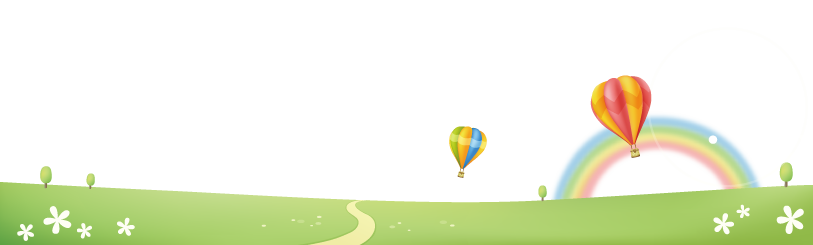 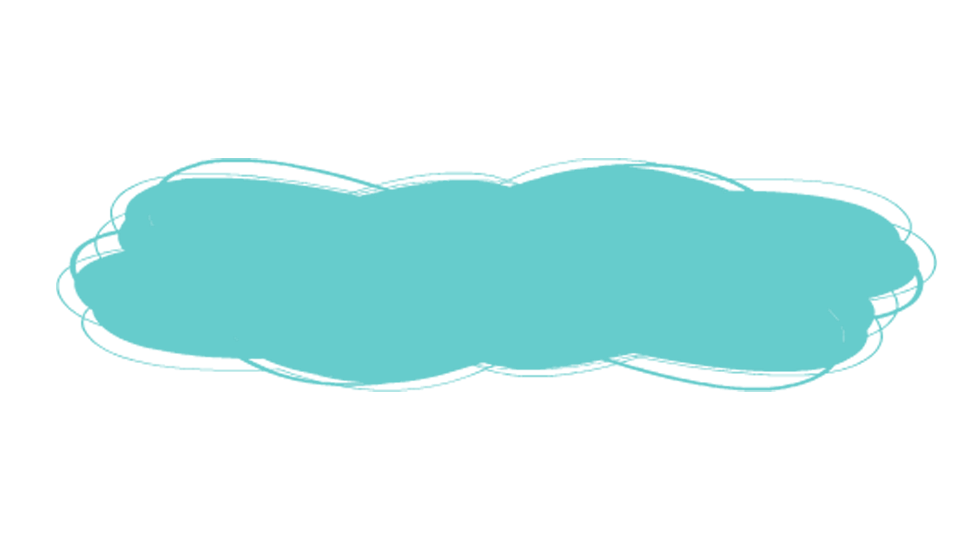 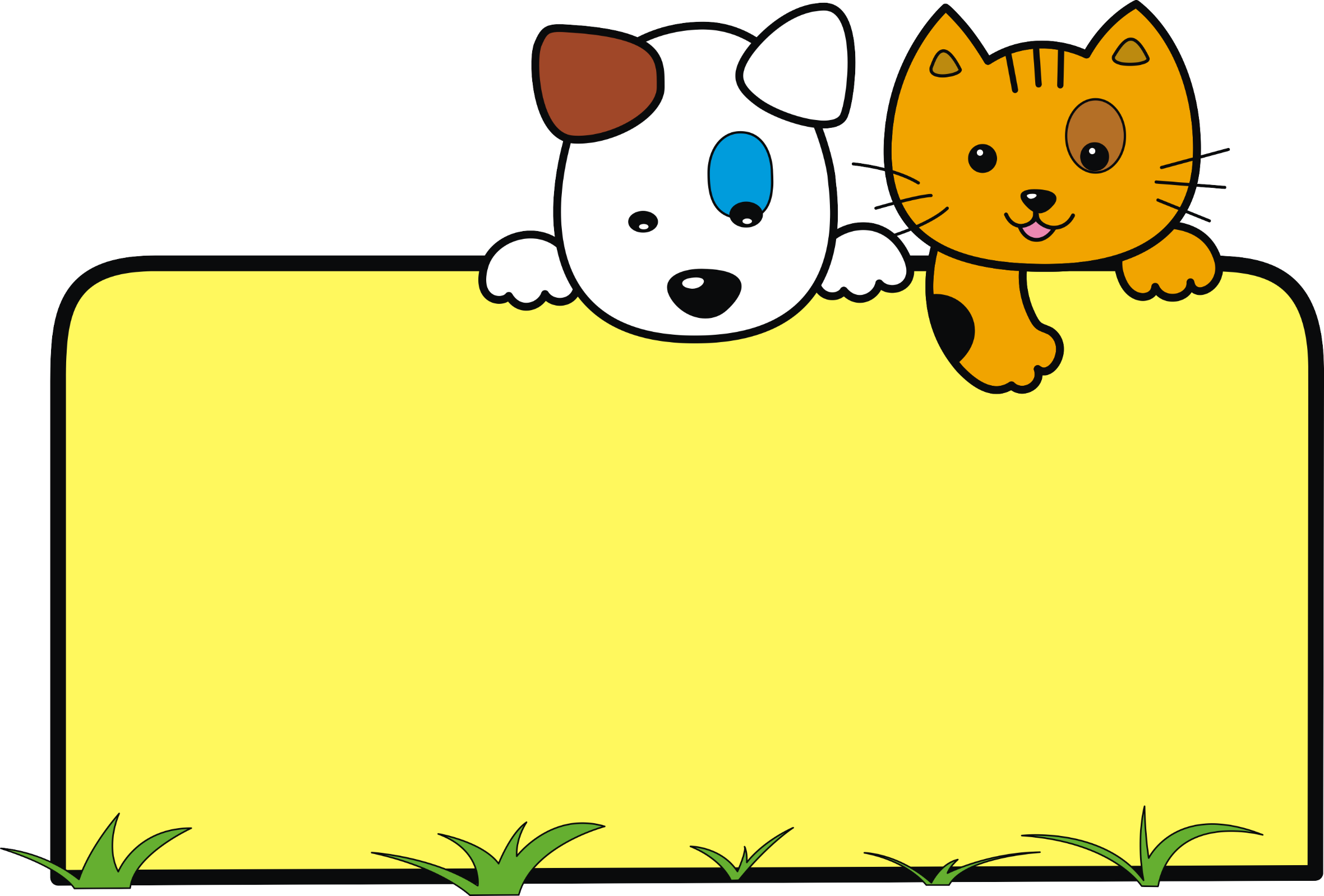 母乳喂养的好处
3、促进婴儿发育
（1）促进脑细胞和智力的发育。母乳中，半光氨酸和氨基牛磺酸的成分都较高，有利于新生儿脑生长，促进促进婴儿发育
（2）吸吮的运动对语言能力的发展有促进作用。
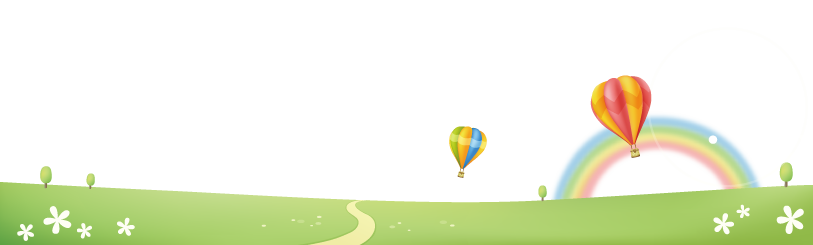 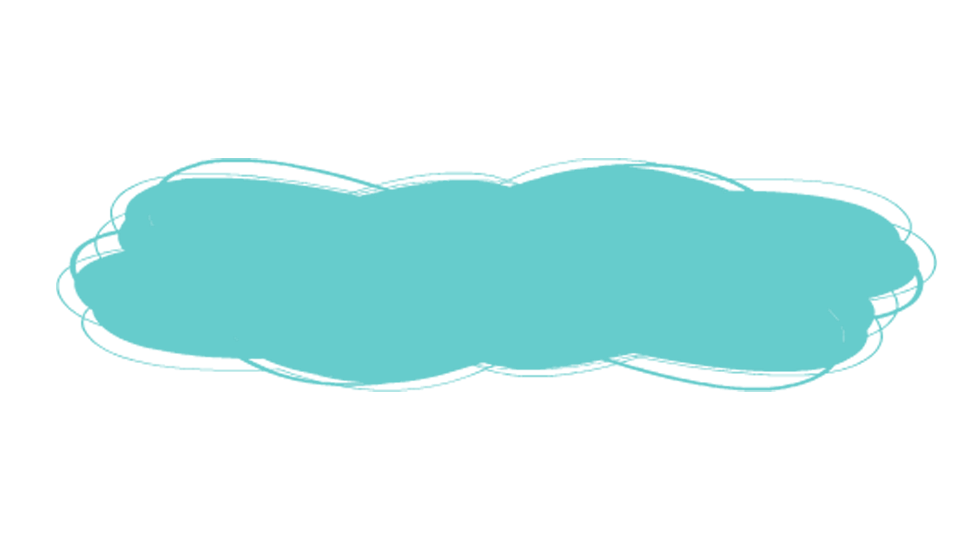 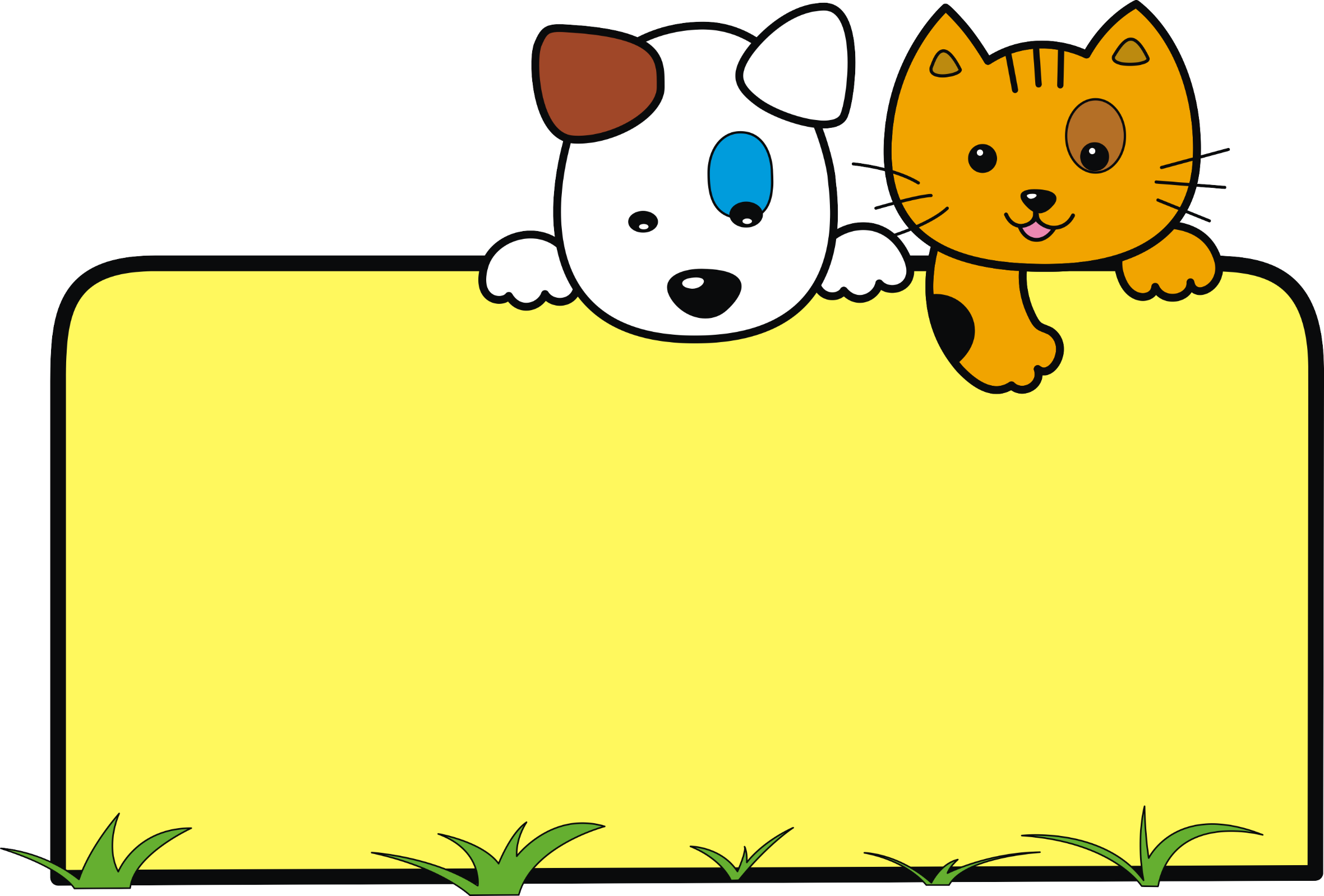 母乳喂养的好处
4、利于婴儿情感
（1）母乳喂养强化母婴情感纽带。增强母婴感情，使新生儿得到更多的母爱，增加安全感，有利于成年后建  
         立良好的人际关系。

（2）为婴儿的情商培养奠定基础。
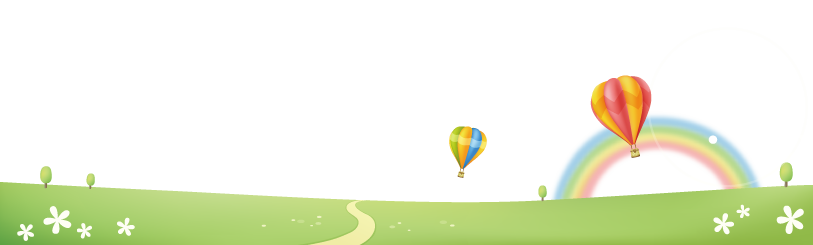 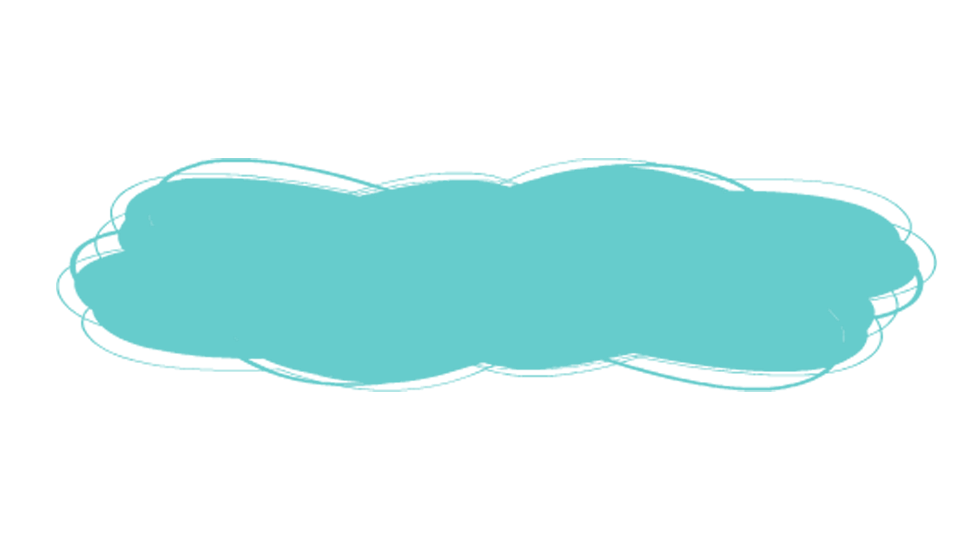 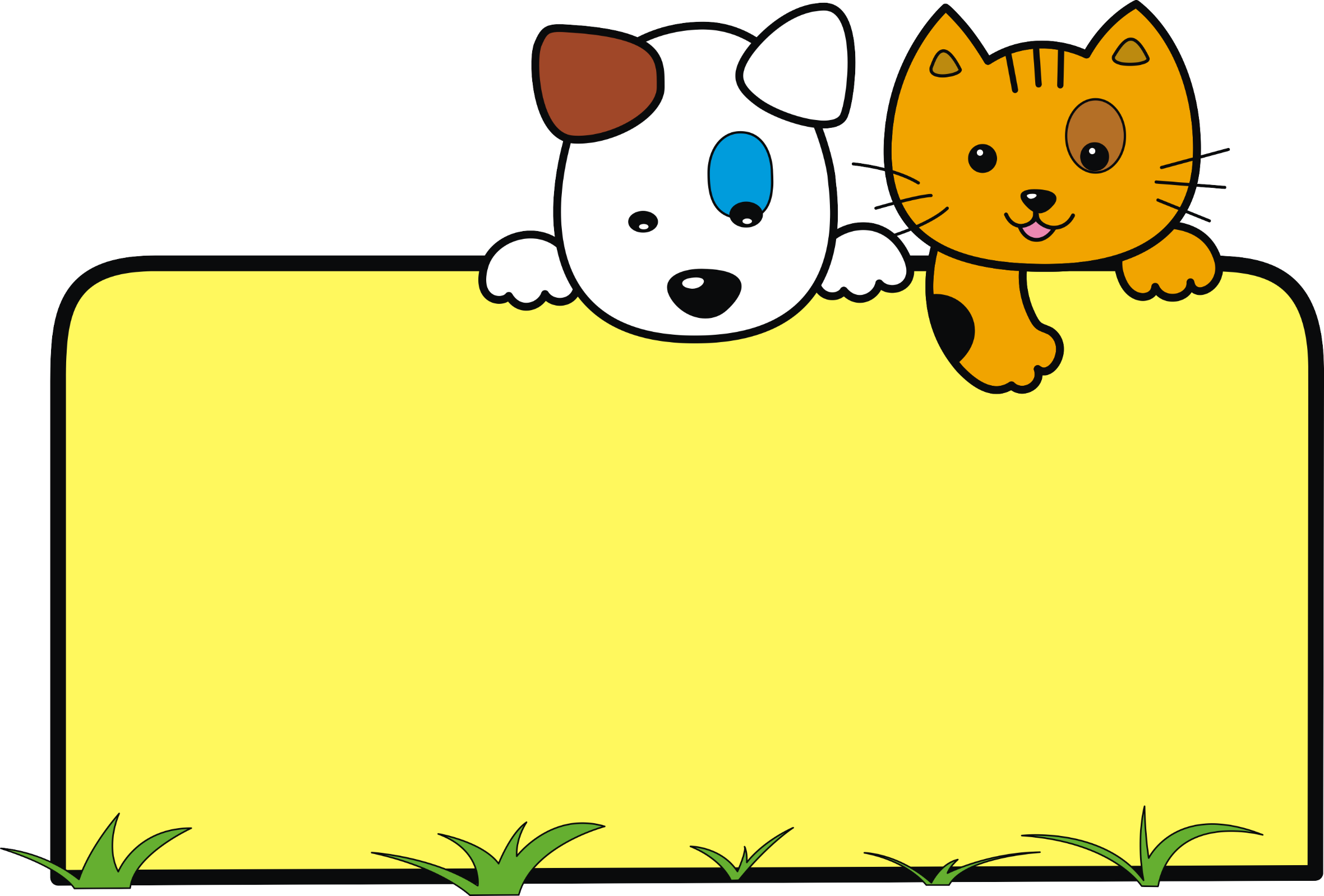 母乳喂养的好处
母乳喂养对妈妈的好处
1、促进产后恢复
（1）促进子宫恢复，减少产后出血。
（2）降低妈妈患乳腺癌和卵巢癌的危险。
（3）帮助妈妈尽快恢复体型，每天消耗500卡路里。
2、增进母子感情
（1）哺乳的妈妈更自信。

（2）对妈妈与宝宝一生的交流起到重要的作用。
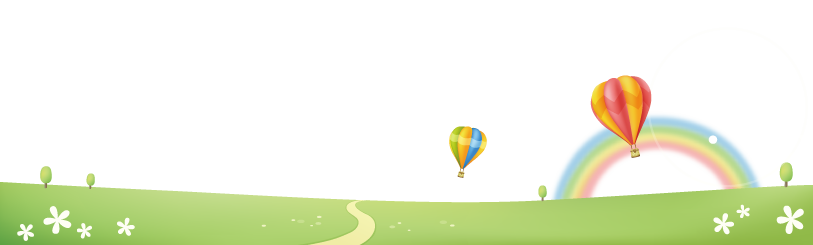 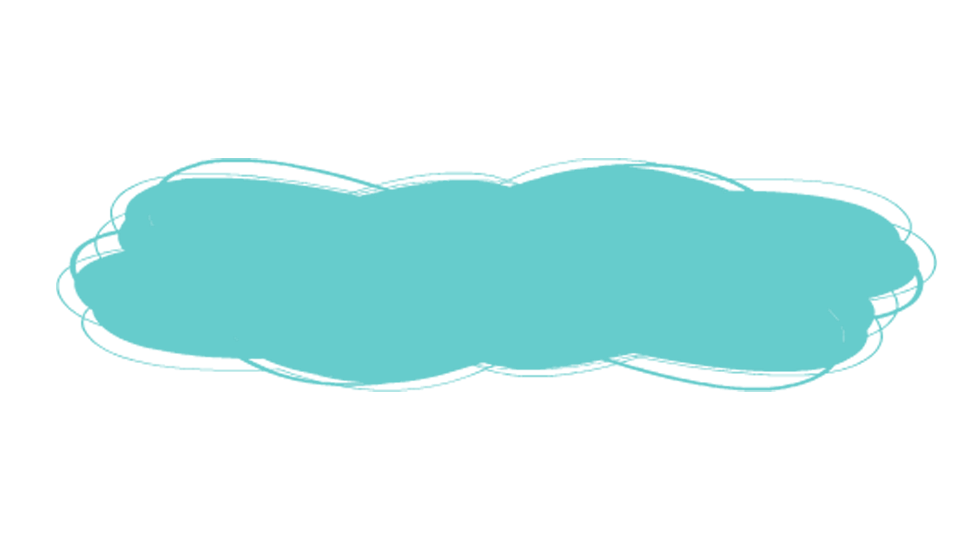 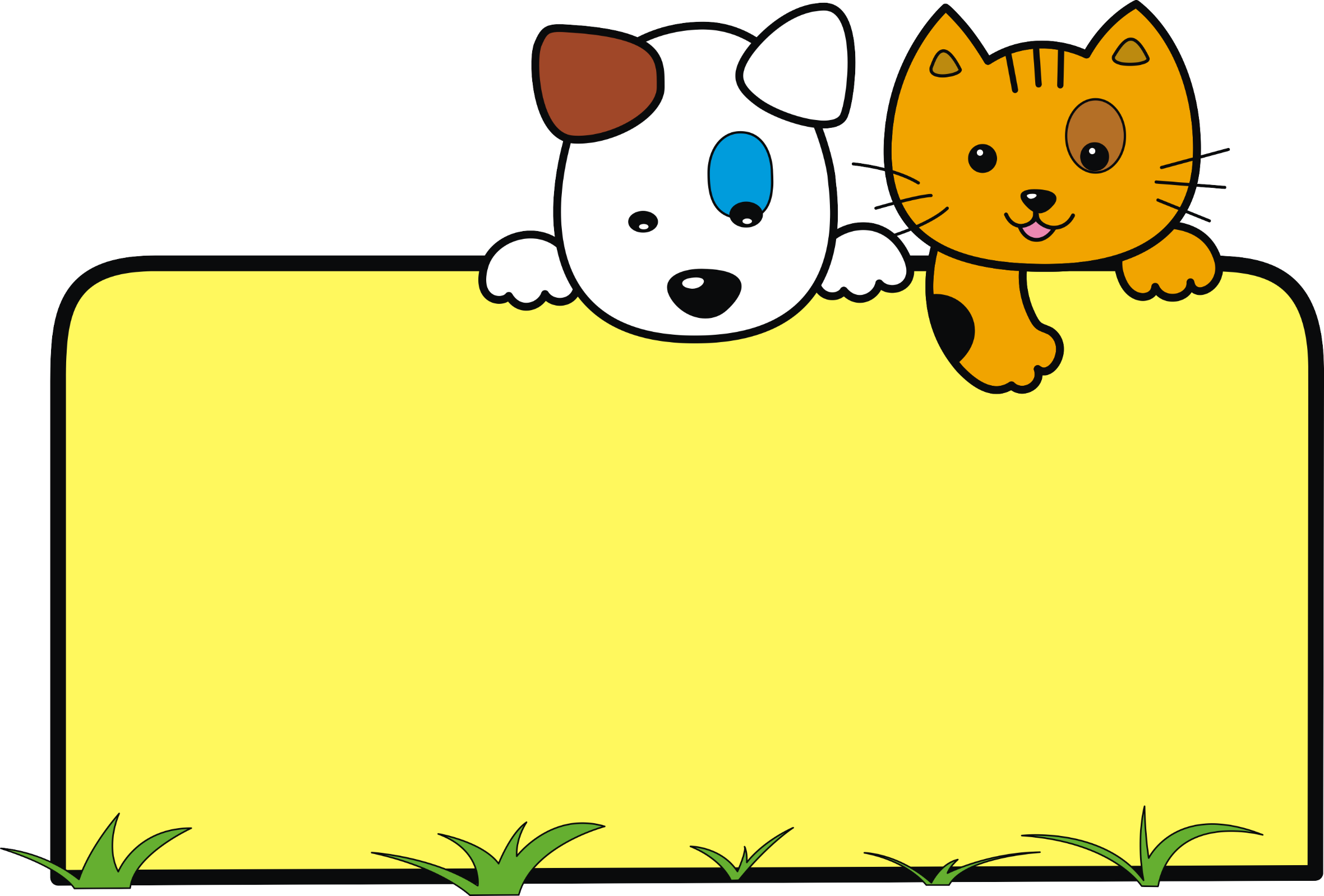 母乳喂养的好处
母乳喂养对家庭的好处
1、经济：节省时间、减少支出、降低浪费。
2、方便：随时供应，省时省力，减少污染。
3、省心：母乳喂养宝宝更健康，让父母有更充足的精力应付紧张的工作，减少事假病假。
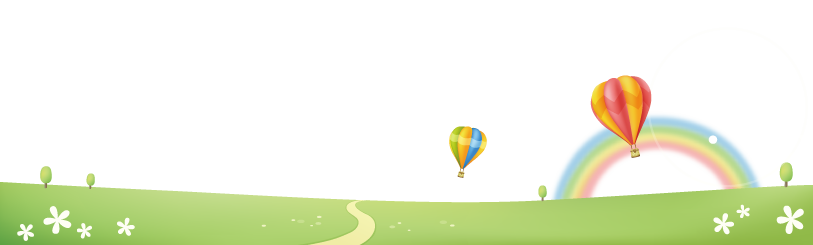 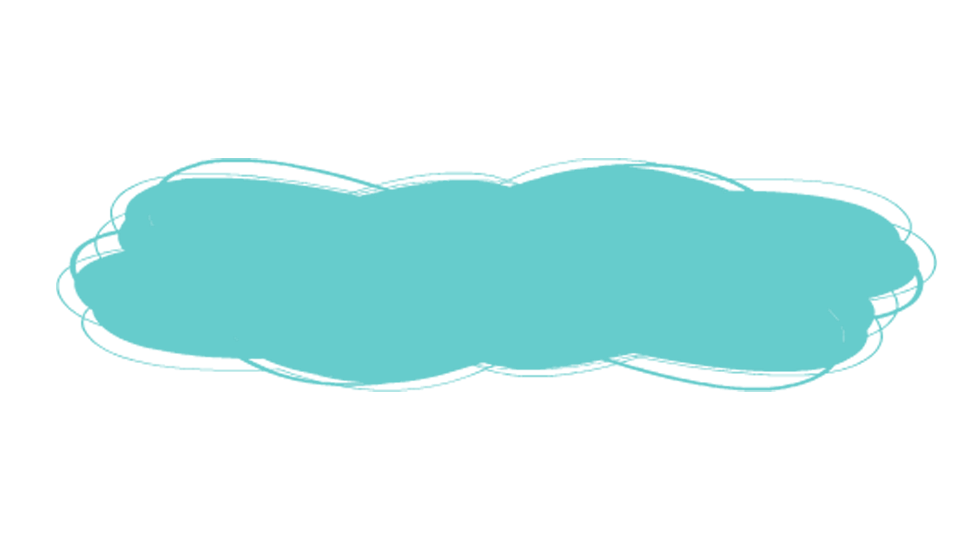 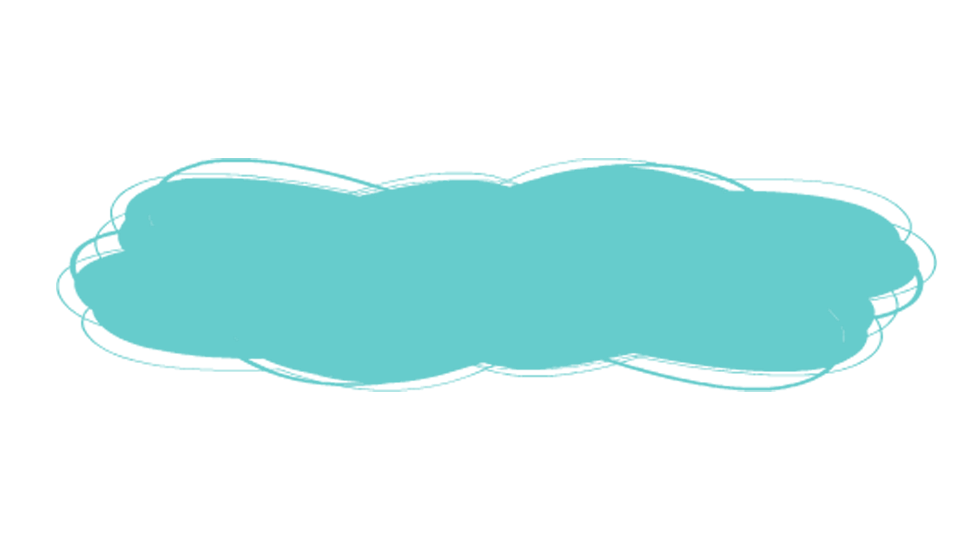 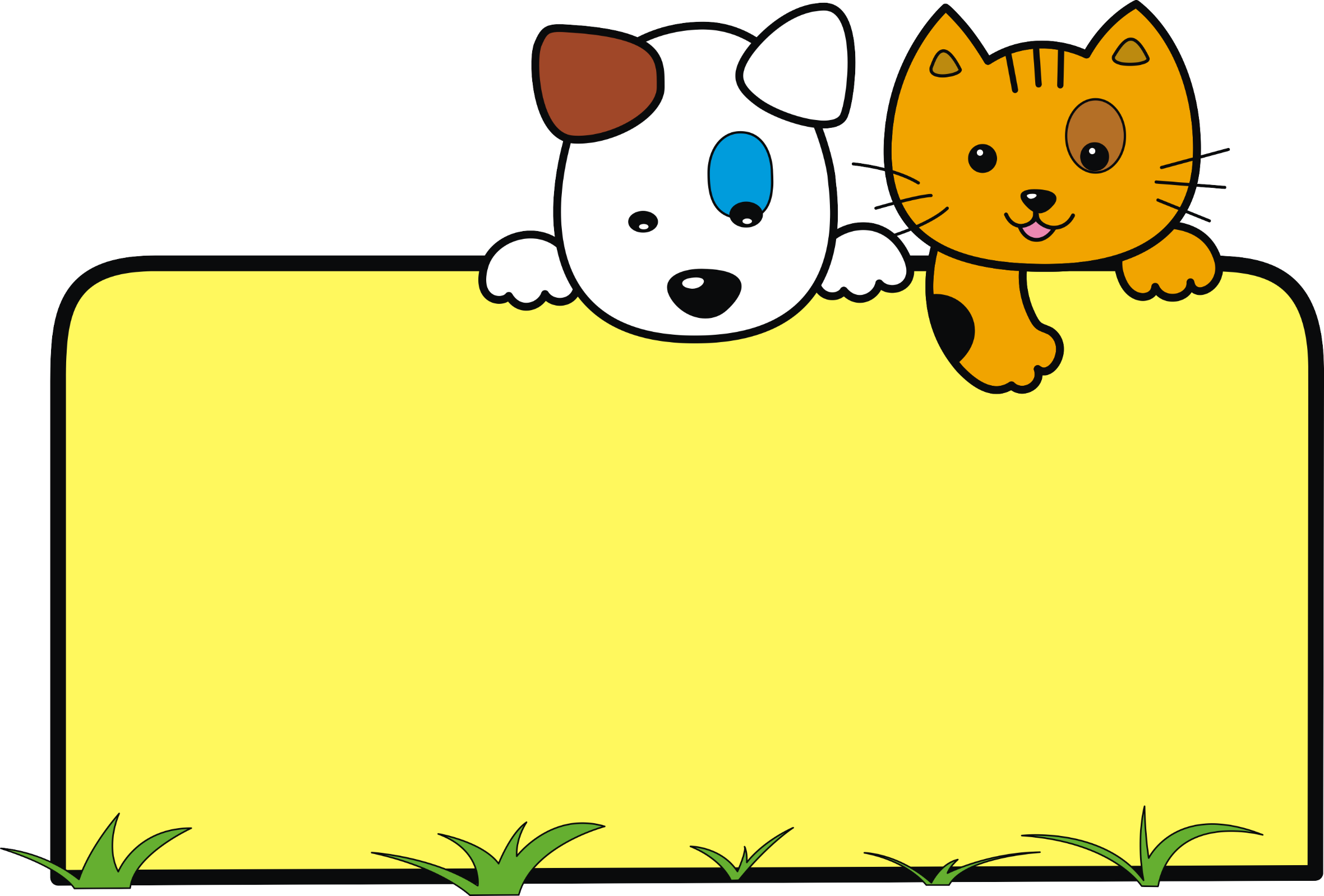 总   结
总   结
怎么才能保证母乳喂养的成功？
1：信心
     妈妈应该坚定母乳喂养的信心

2：支持
      家庭和社会的支持 

3：营养
     注意孕期和哺乳期营养
4：预防
     孕检时发现乳头异常立即纠正

 5：早吸吮
     早吸吮、早接触、早开奶、

 6：按需哺乳
     母婴同室并按需哺乳，勤吸
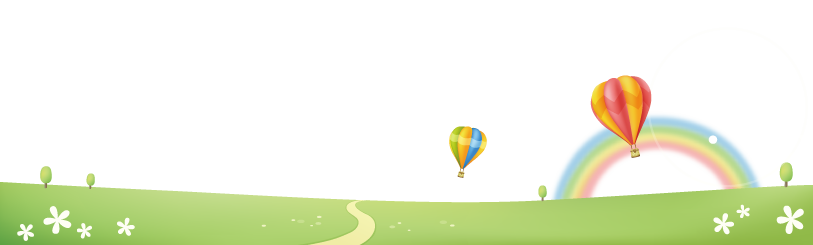 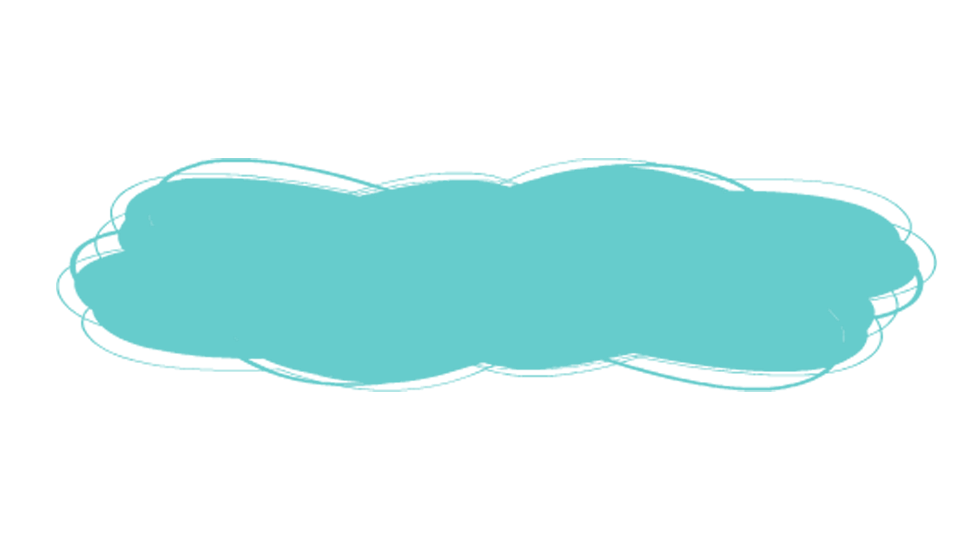 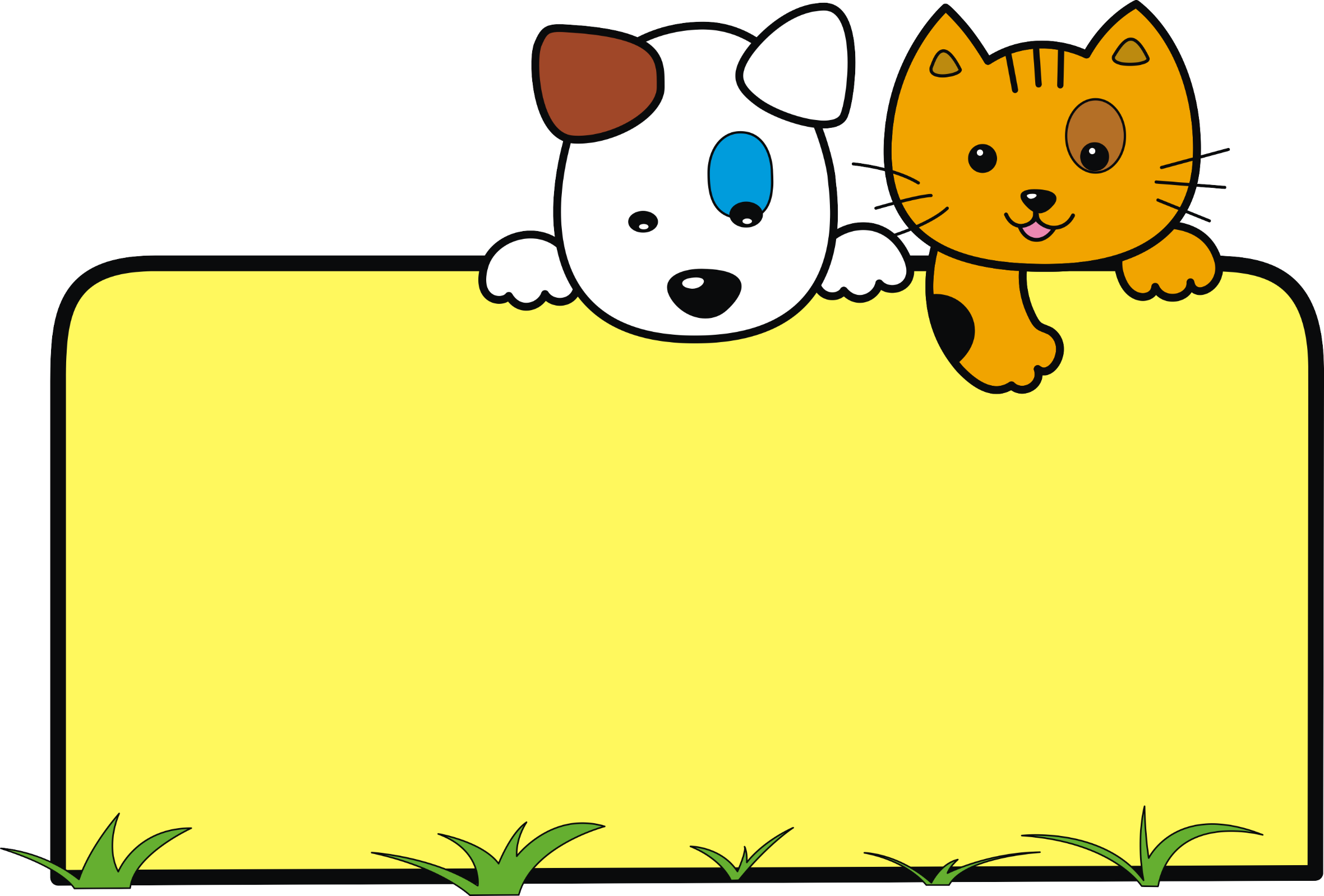 趣味问答
1. 新生儿出生后（    ）分钟内开始母乳喂养？
2.  新生儿出生至（   ）个月纯母乳喂养？
3. 母乳喂养的技巧？
4. 母乳喂养有哪些好处？
5. 怎么保证母乳喂养的成功？
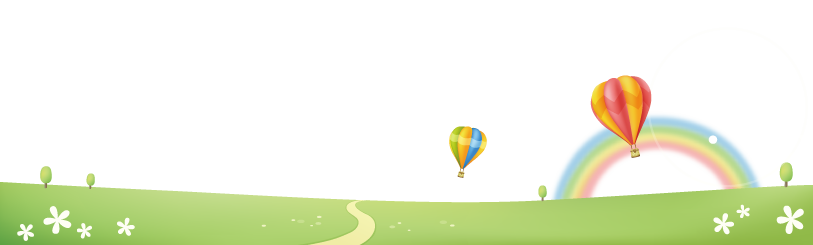 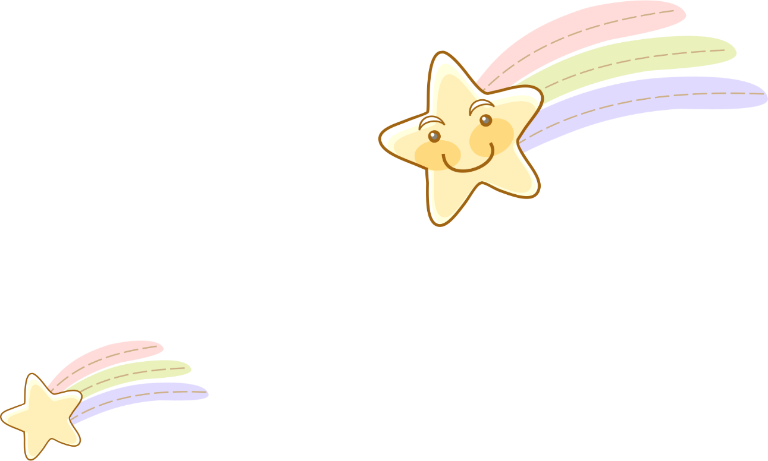 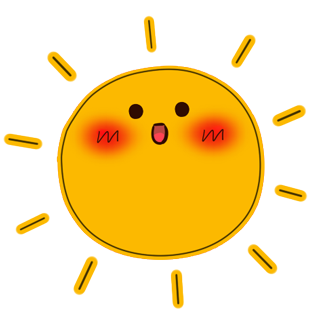 母乳喂养活动周
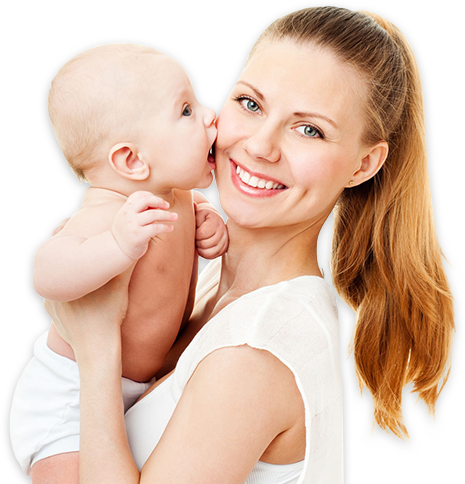 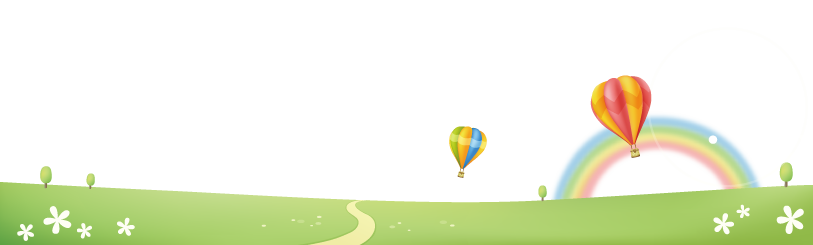 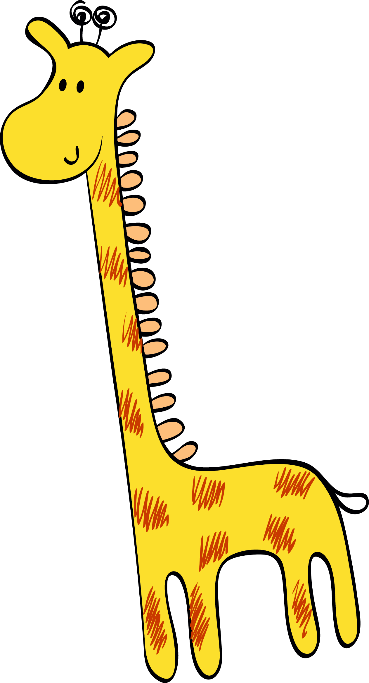